Woche: Wirbelsäule: Aufbau, Gelenke, Bewegungen
Dr. Fehér Erzsébet
Curvatures of the vertebral column
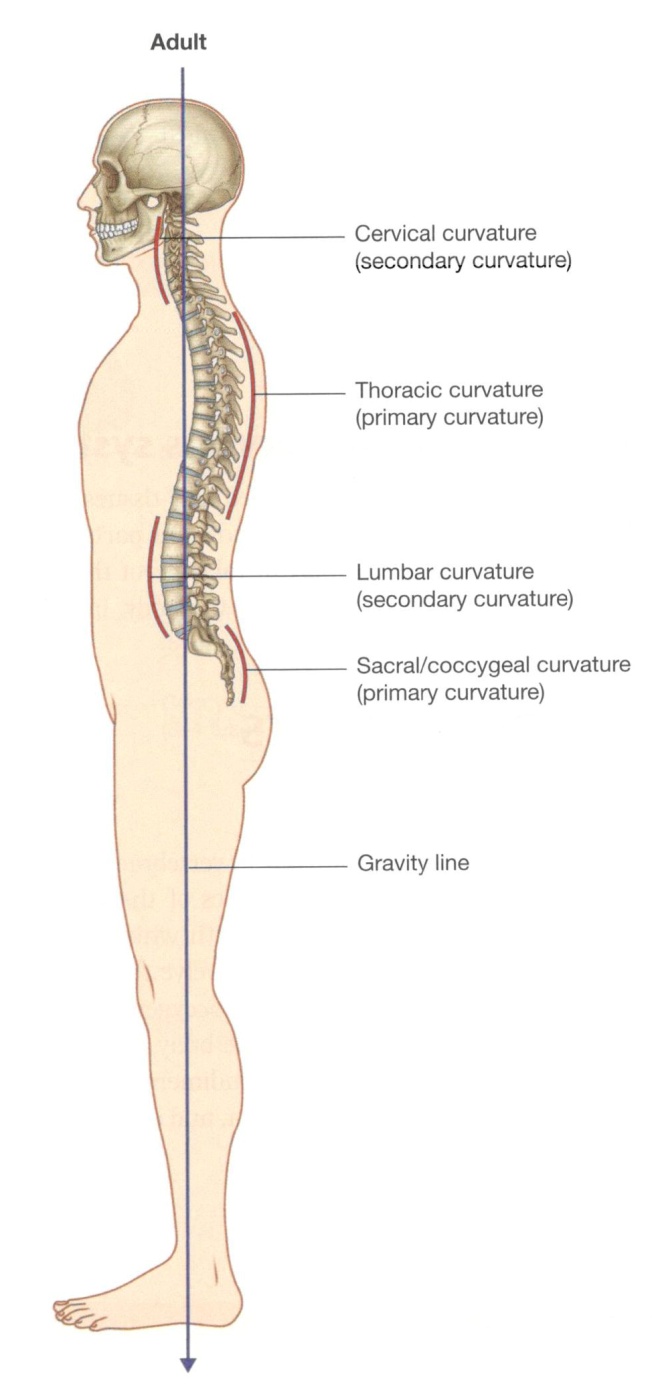 Vertebrae
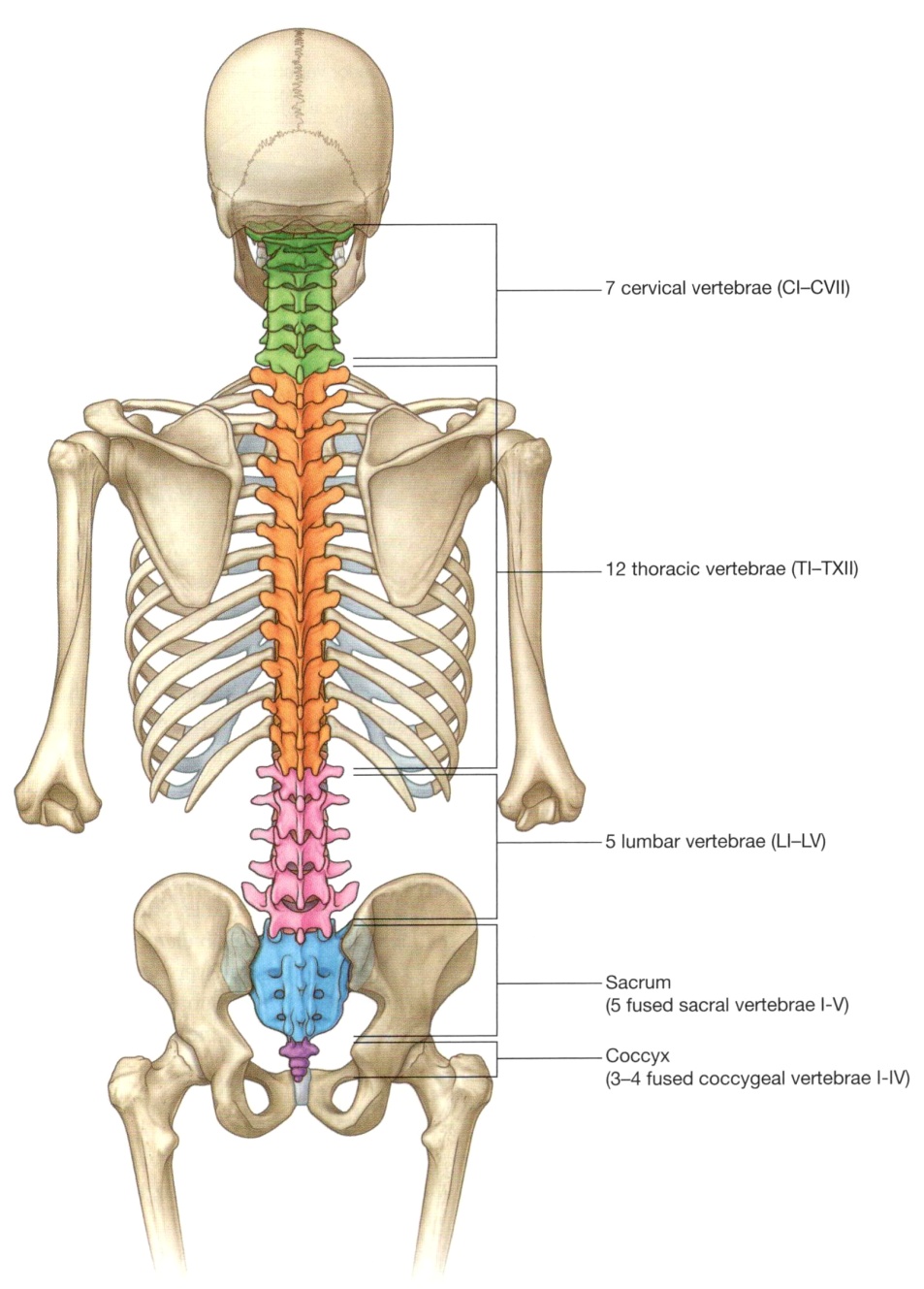 lordosis
kyphosis
lordosis
kyphosis
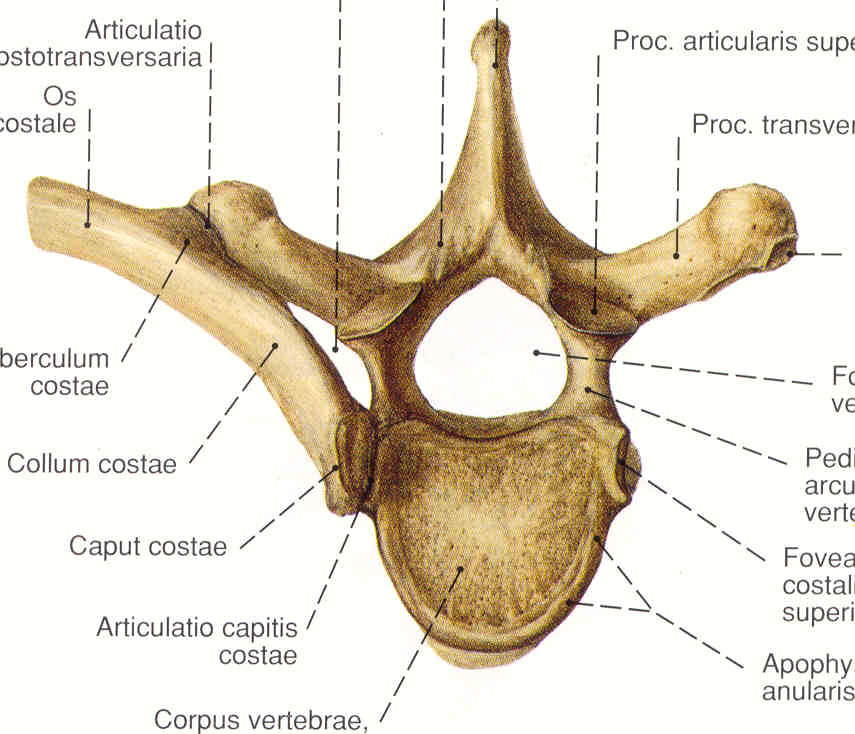 Th
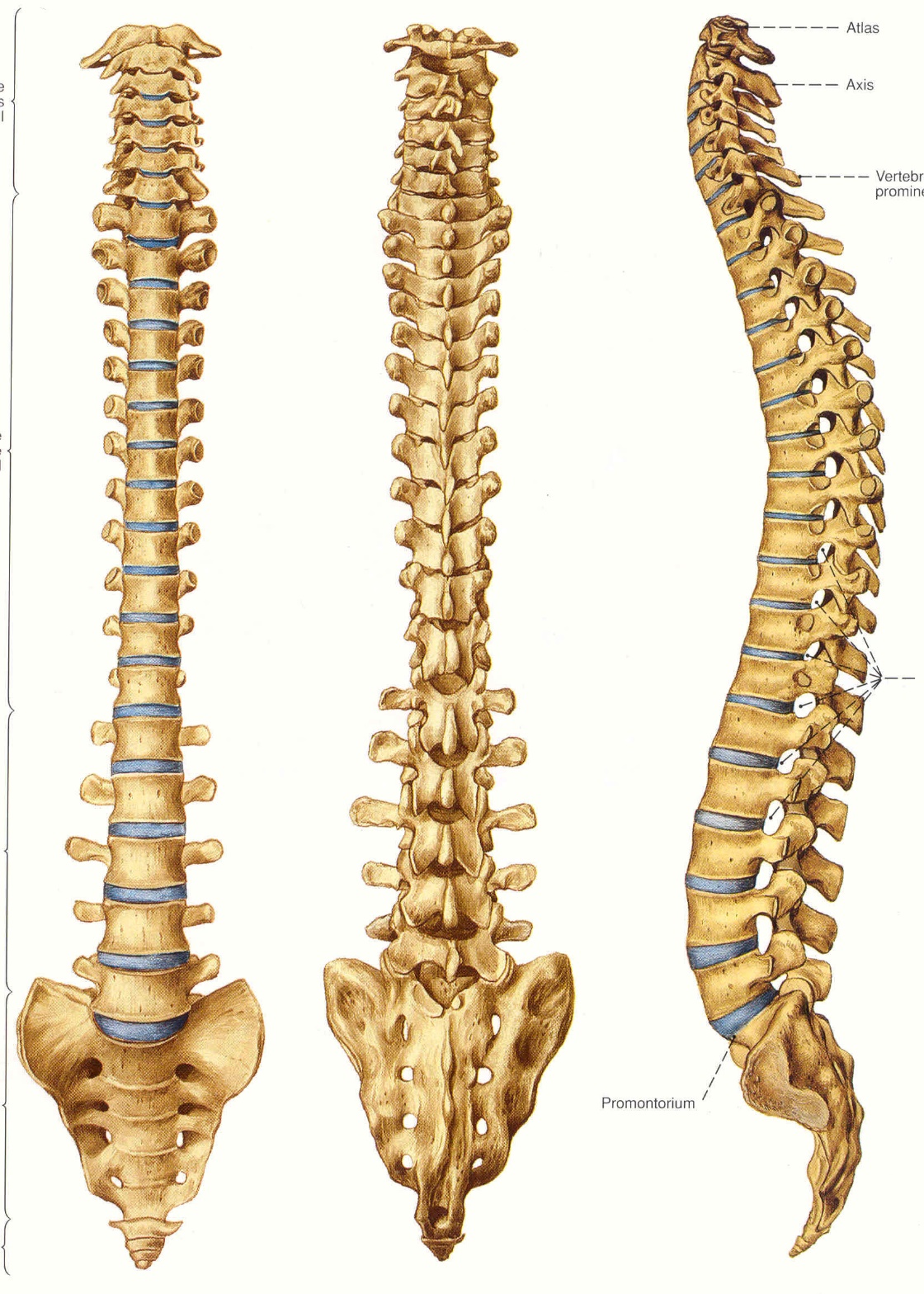 C
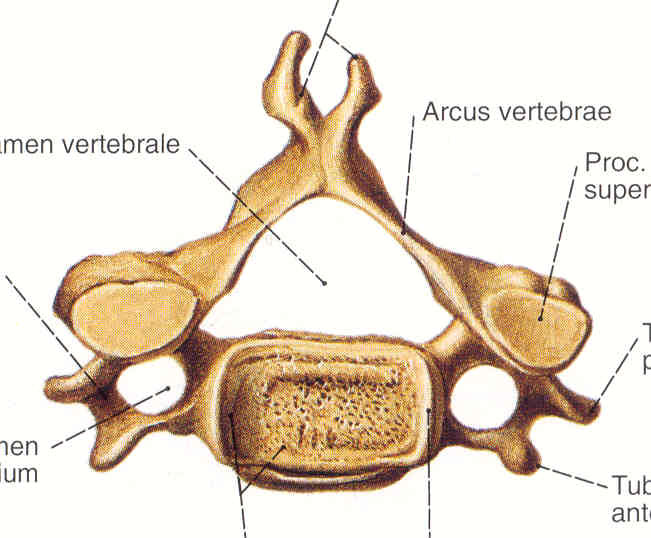 C
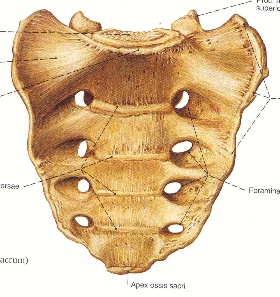 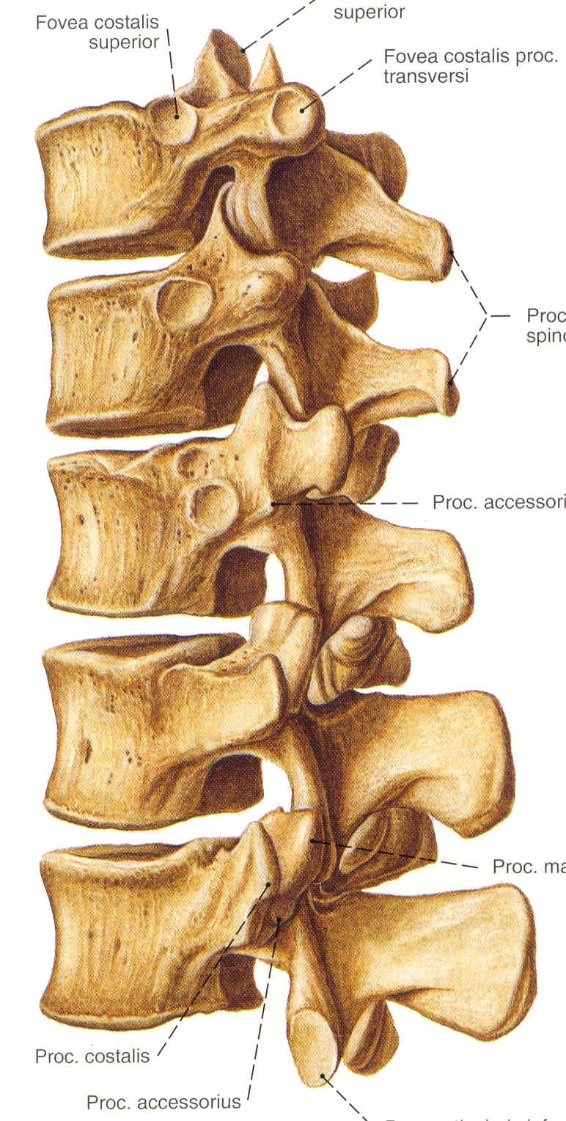 Th
Th10
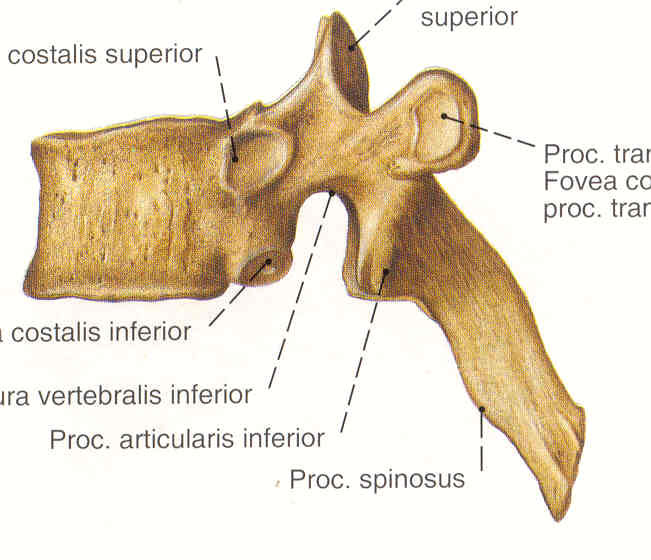 Th
L
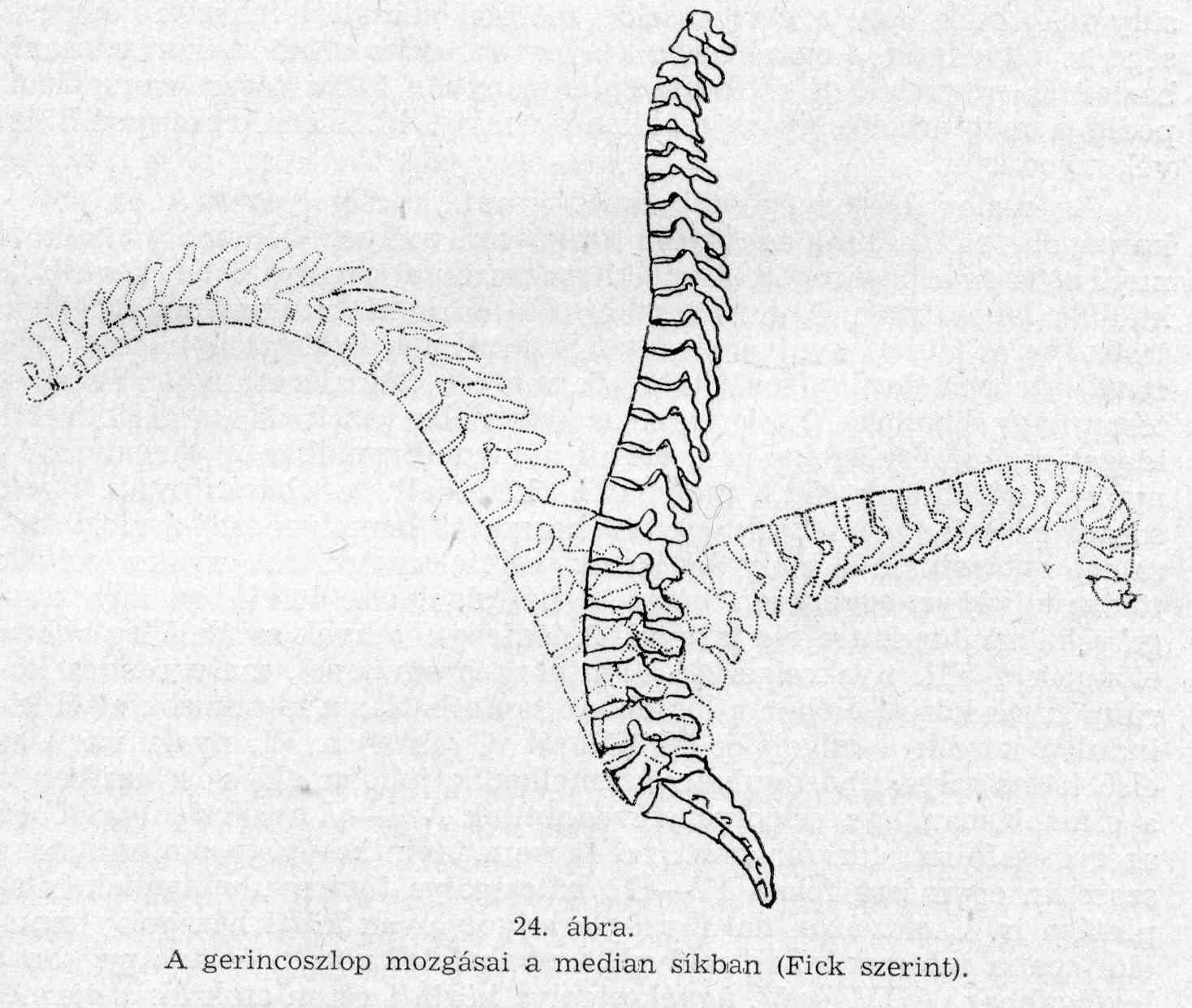 S
L2
Cc
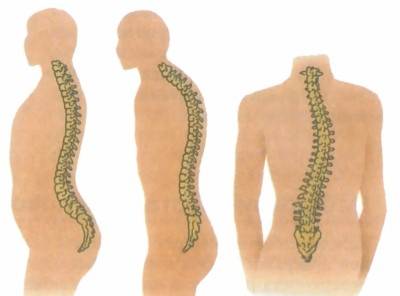 lordosis               kyphosis                 scoliosis
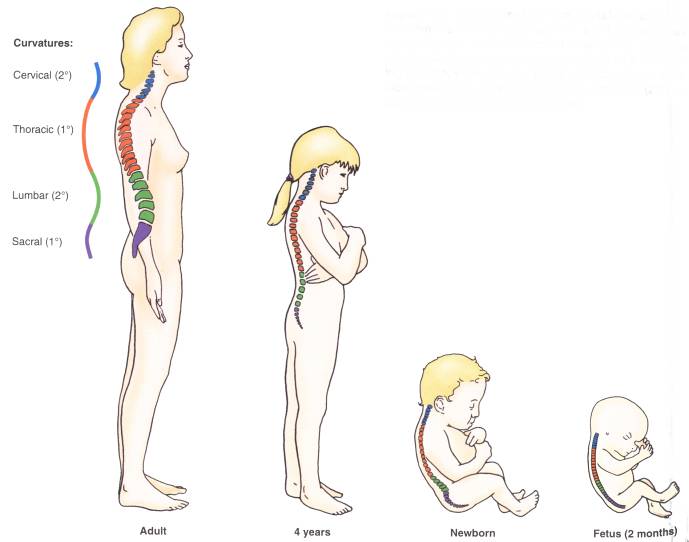 primer: thoracalis, sacralis kyphosis
fej emelése: cervicalis lordosis
ülés, állás: lumbalis lordosis
Bauelemente eines Wirbels
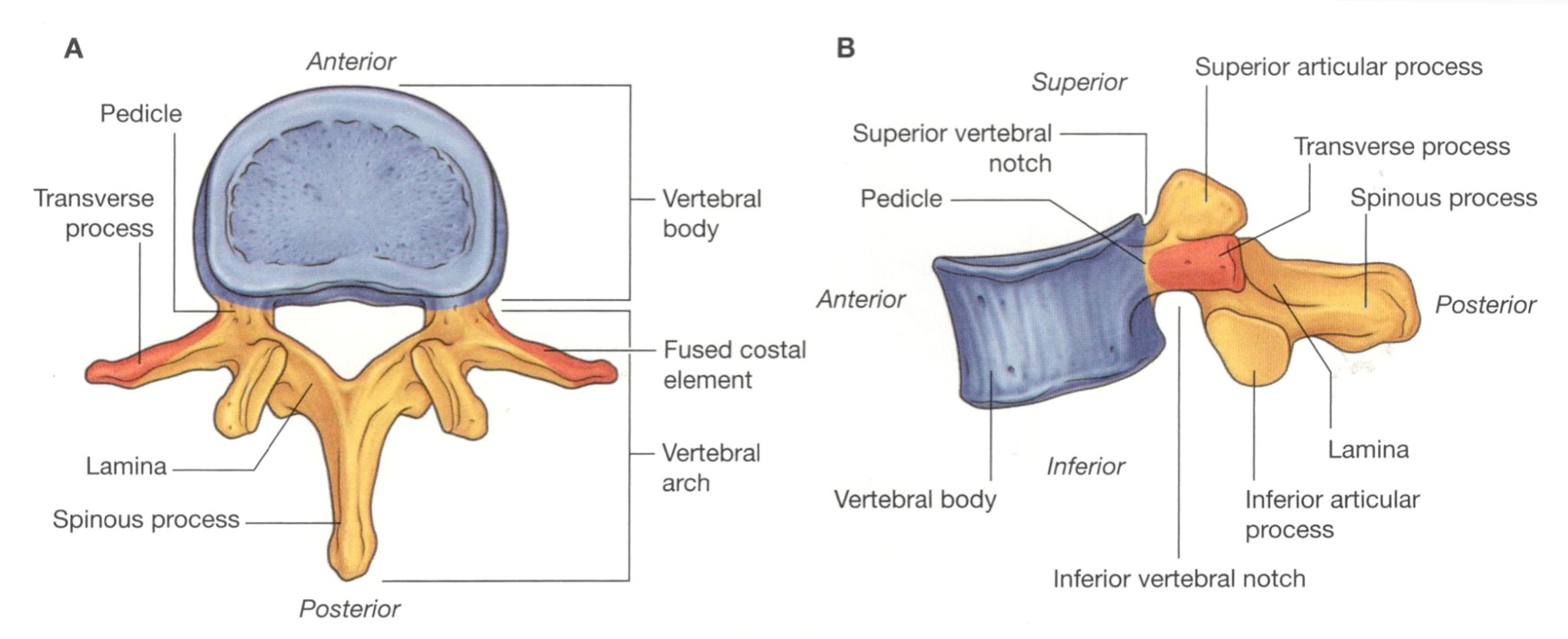 Vertebral foramen
Cervical vertebrae, III-VII
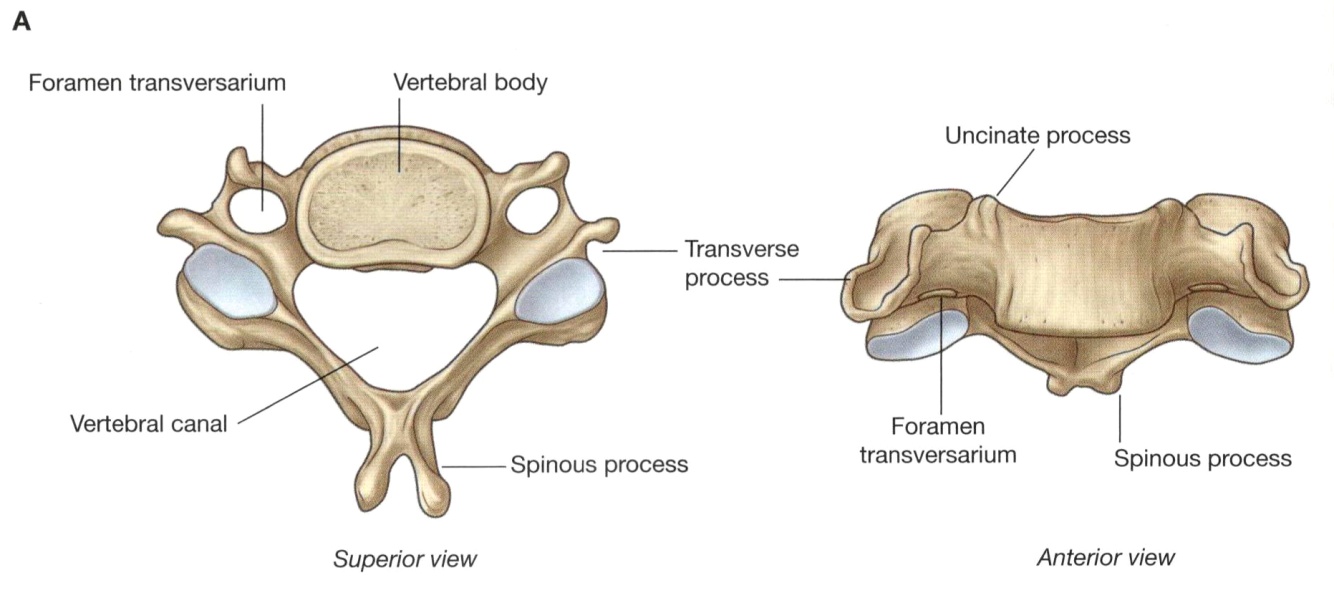 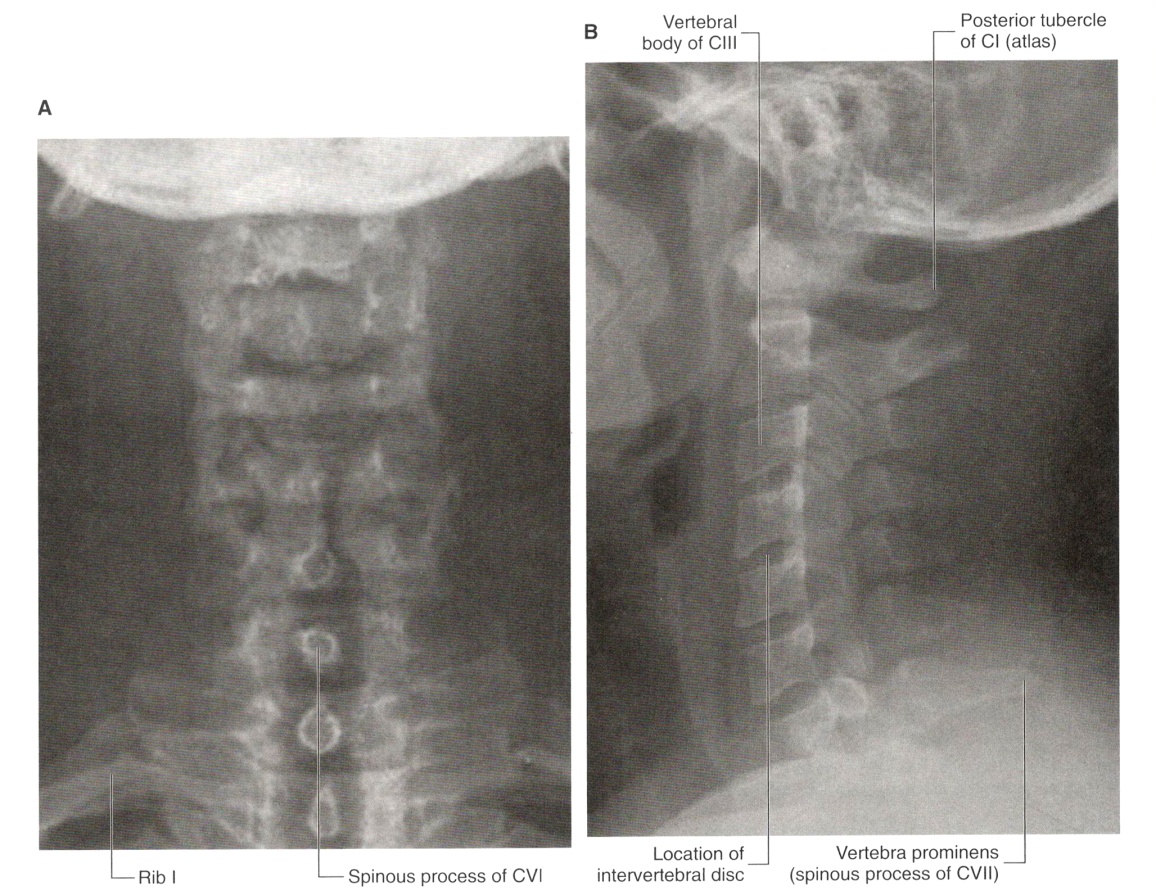 vertebra thoracica
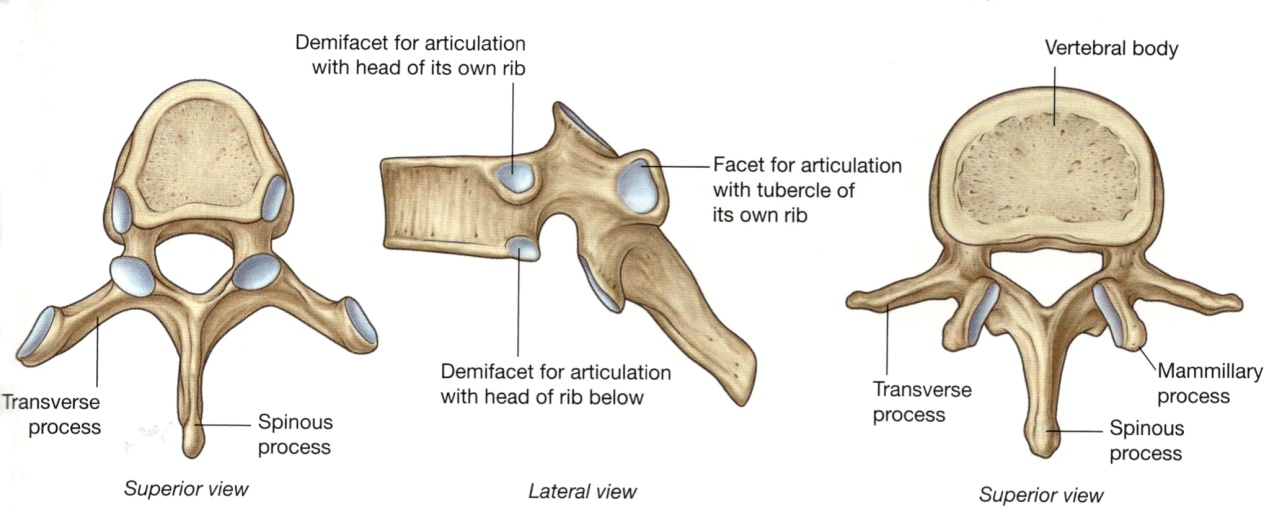 vertebra lumbalis
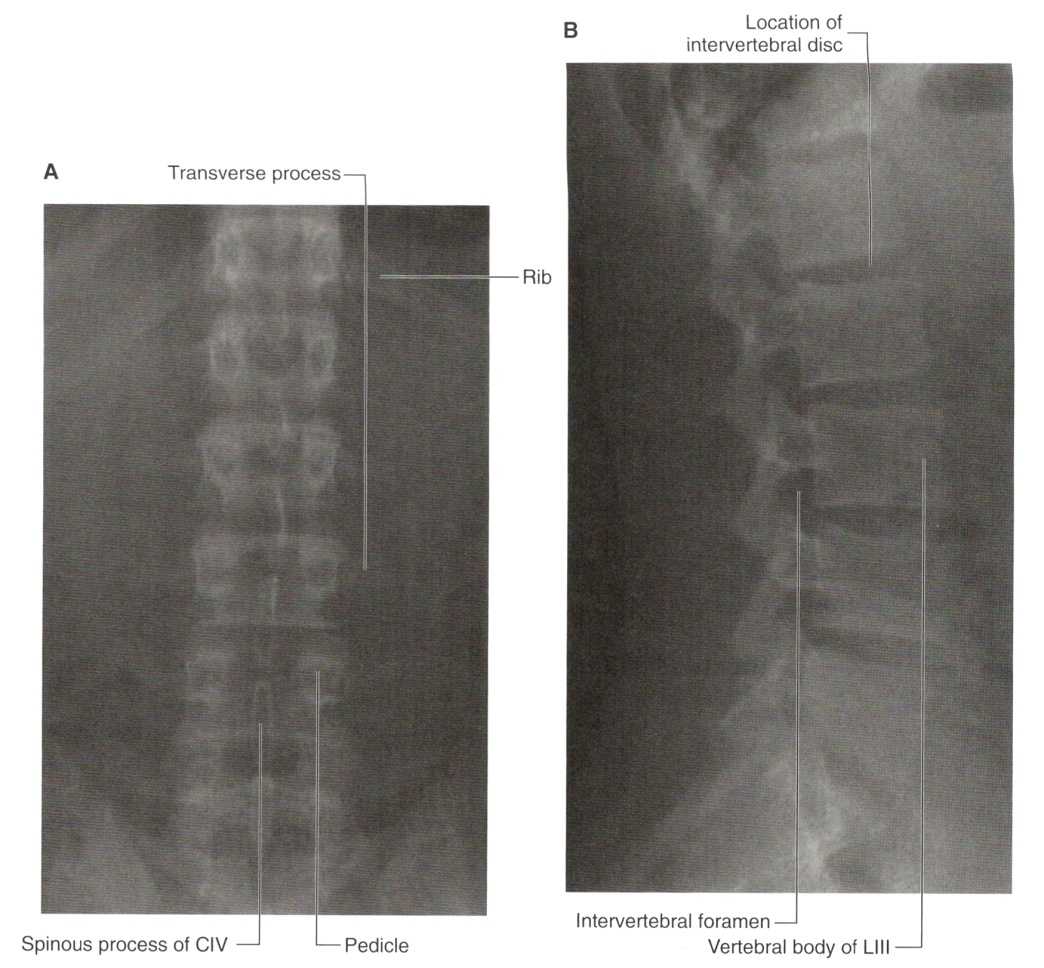 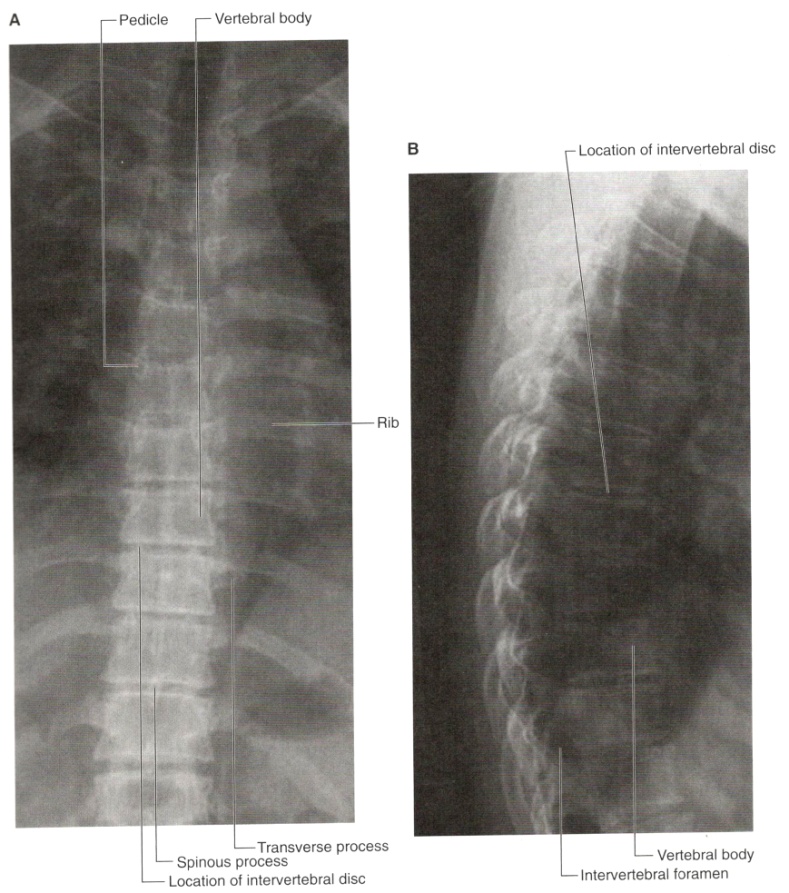 Wirbel Verbindungen
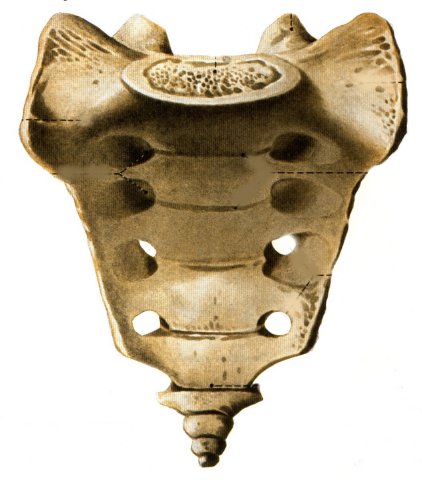 synostosis
 synchondrosis
 syndesmosis
 articulationes
synchondrosis
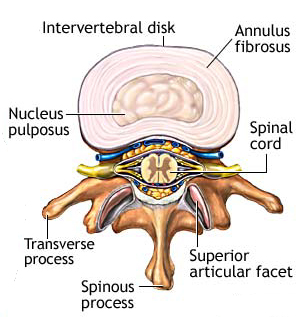 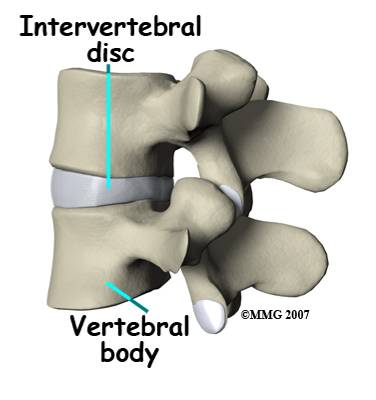 syndesmosis
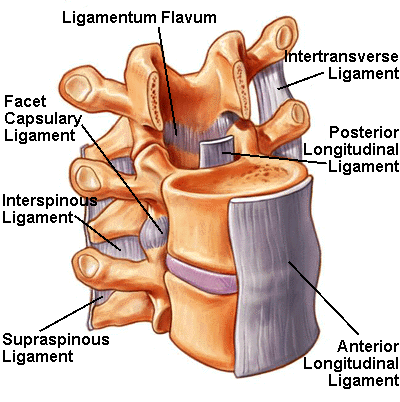 lig. longitudinale anterius
lig. longitudinale posterius 
membrana tectoria
ligg. flava
lig. longitudinale ant.
ligg. flava
lig. longitudinale post.
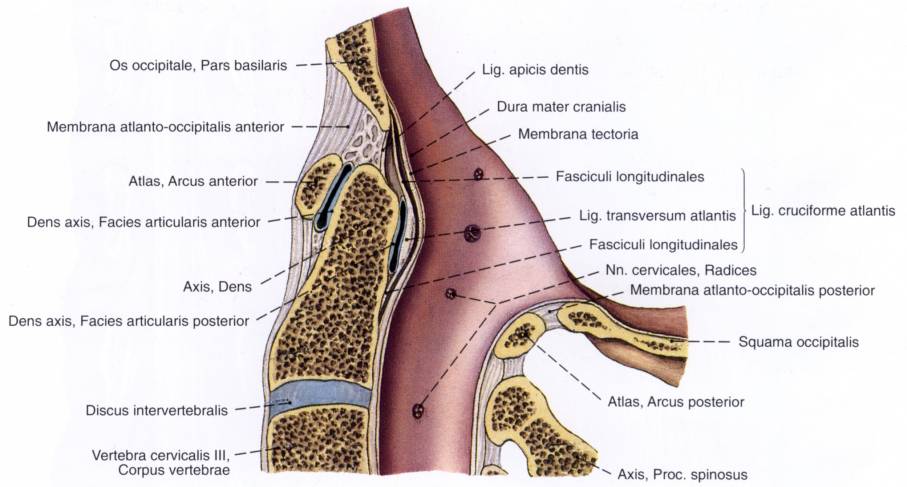 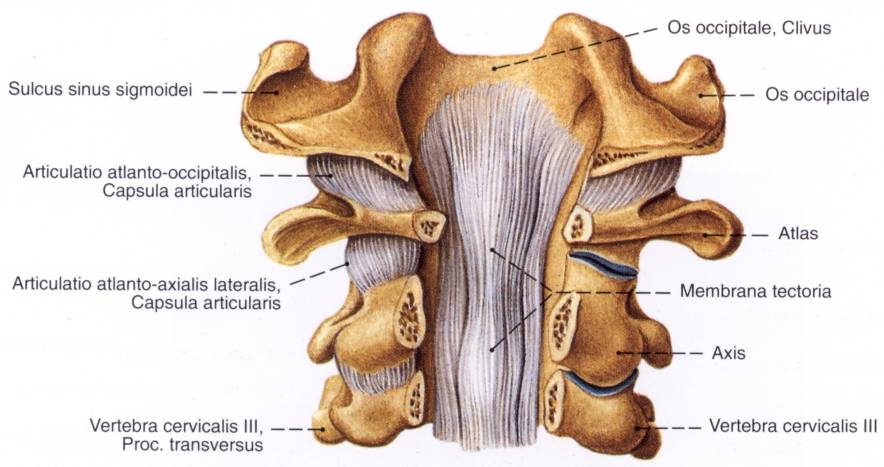 dens axis
lig. longitudinale post.
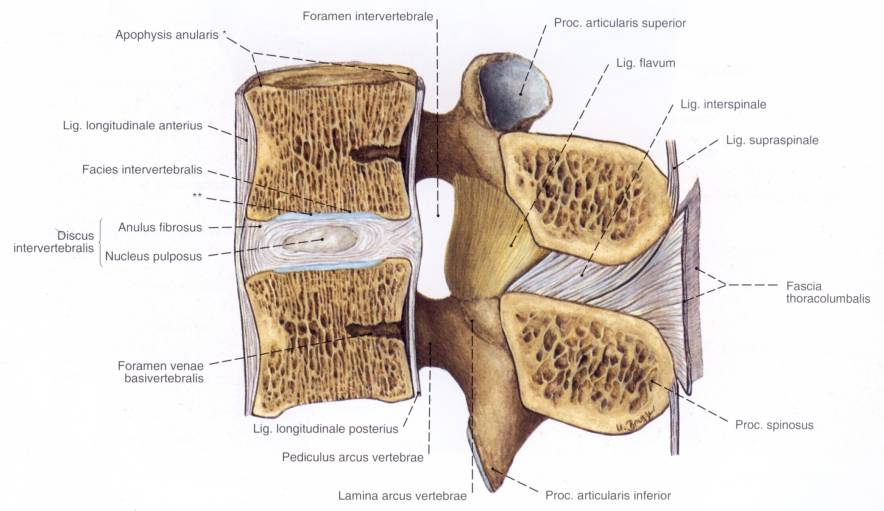 articulationes zygapophyseales
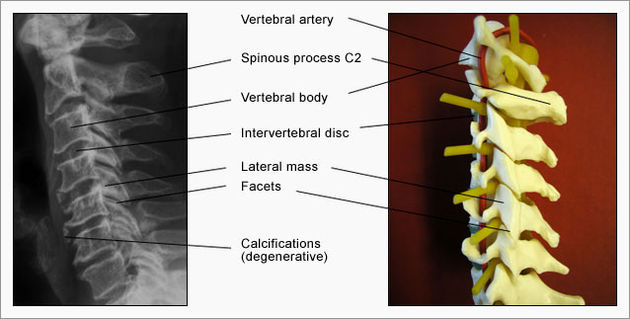 Joints between vertebrae
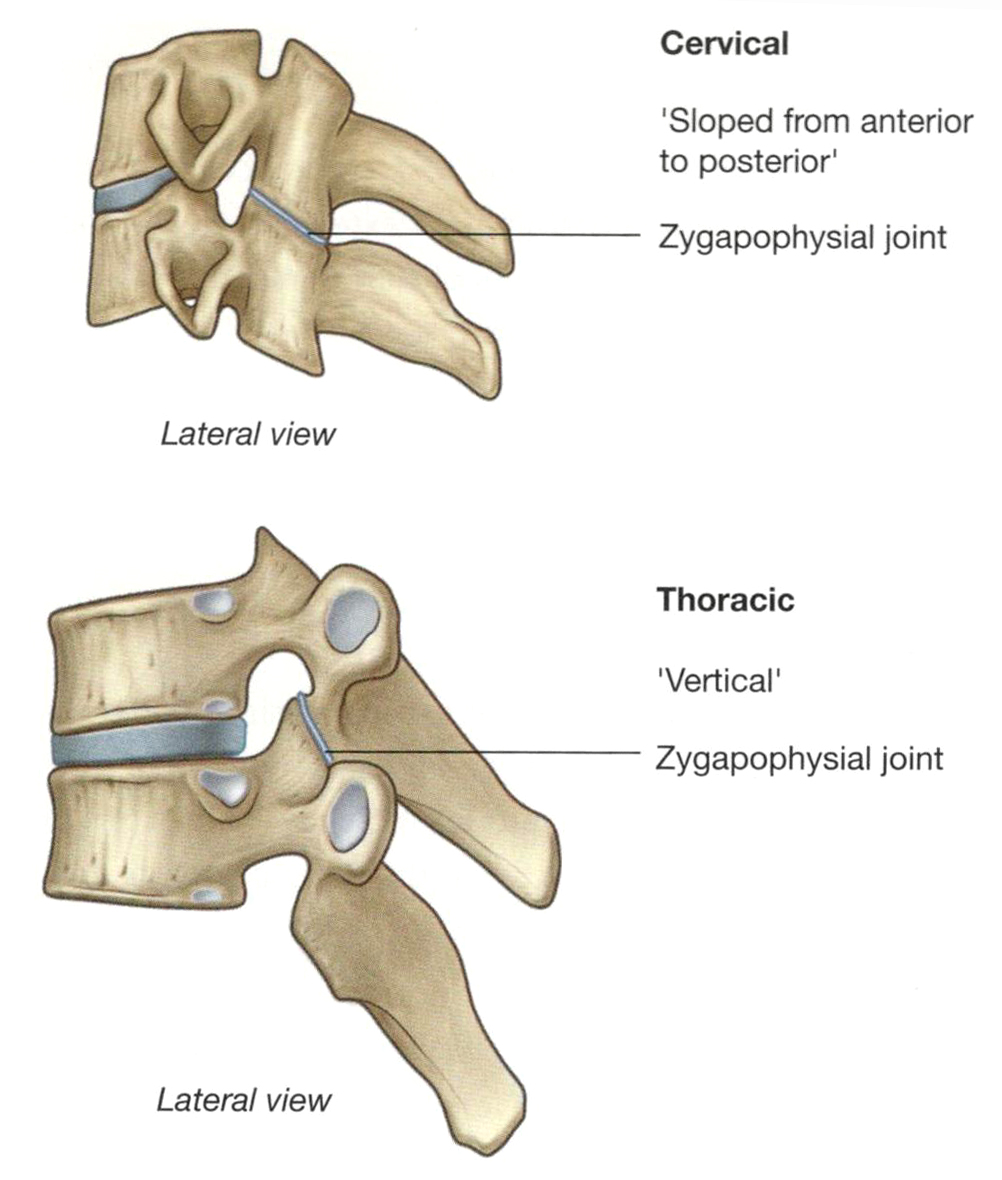 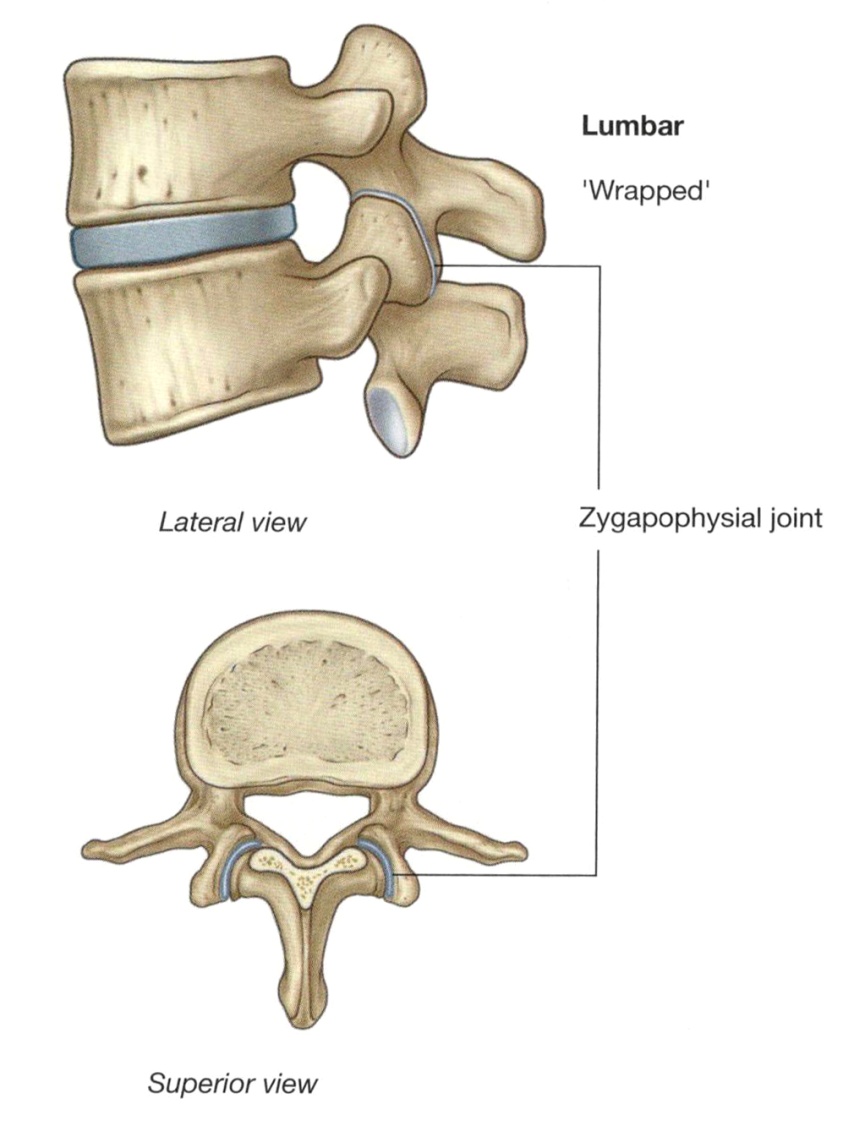 oblique plane
coronal plane
sagittal plane
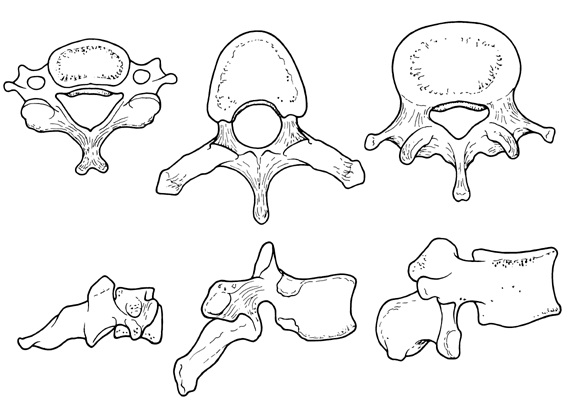 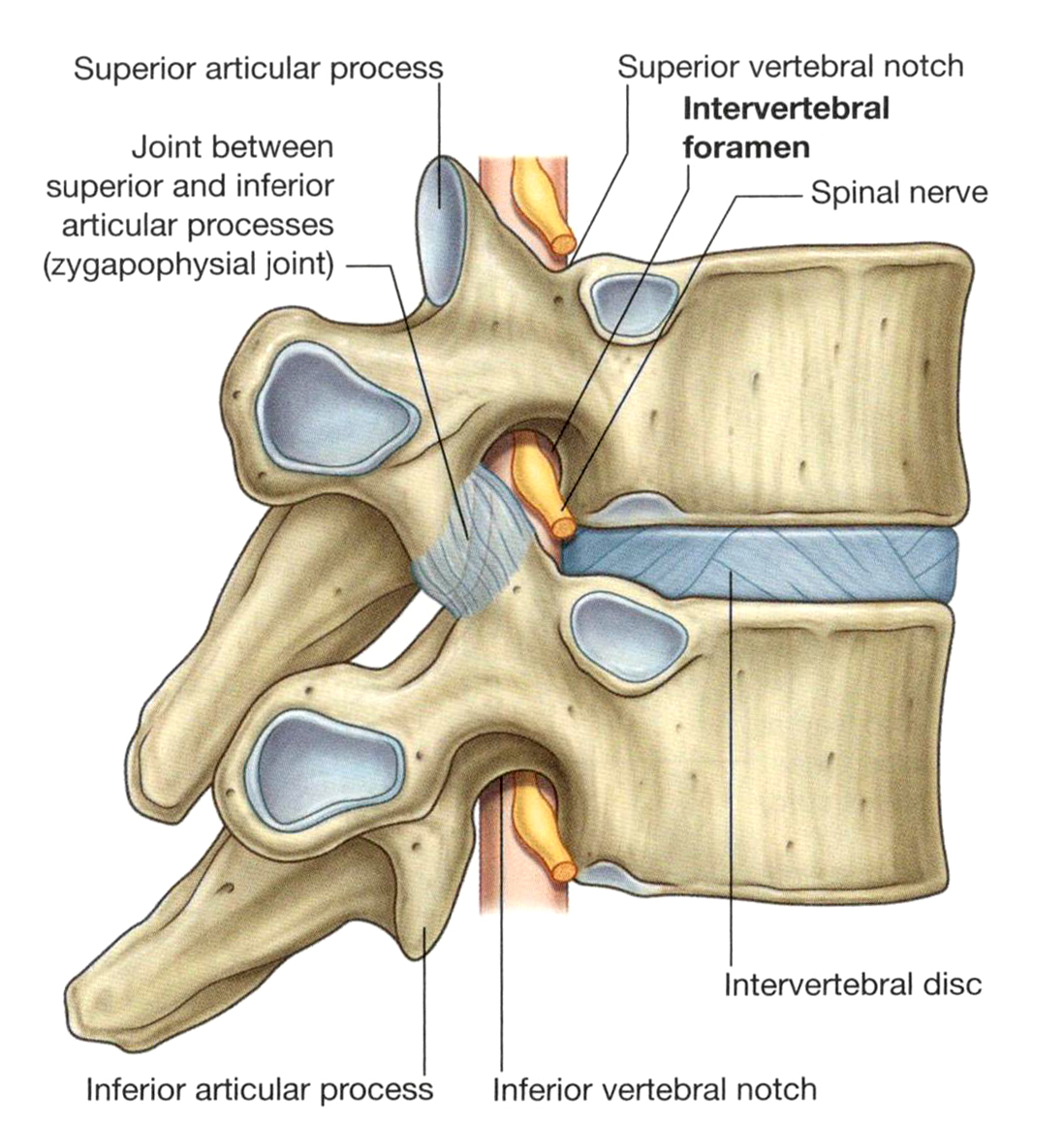 Intervertebral foramen
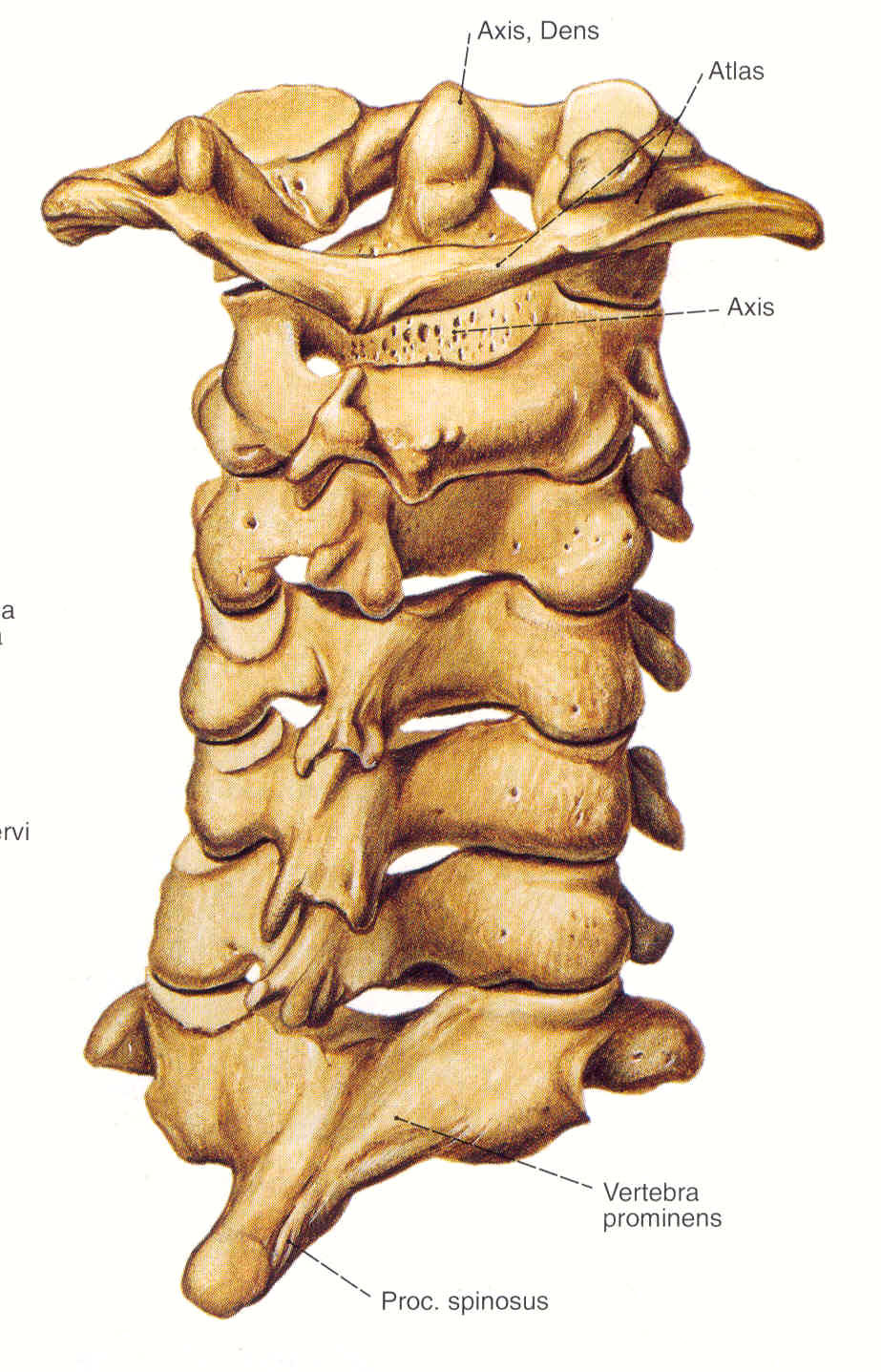 Kopfgelenke
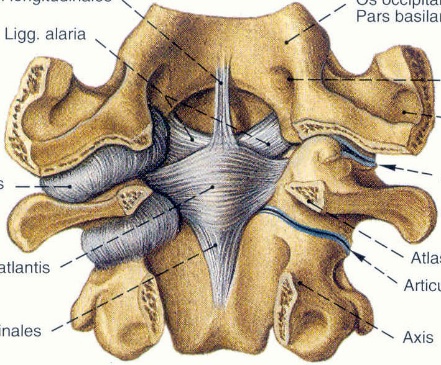 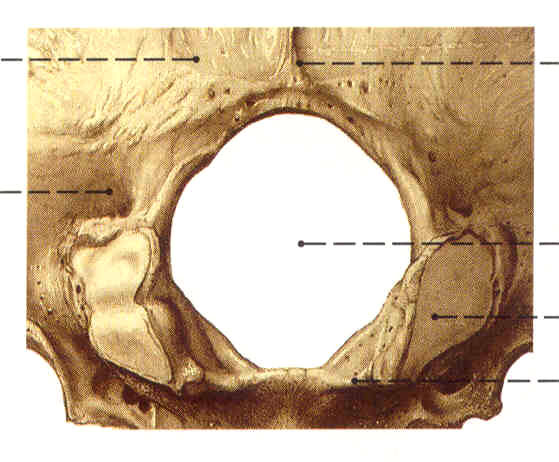 os occipitale
1, Articulatio atlantooccipitalis (Os occipitale-C1)
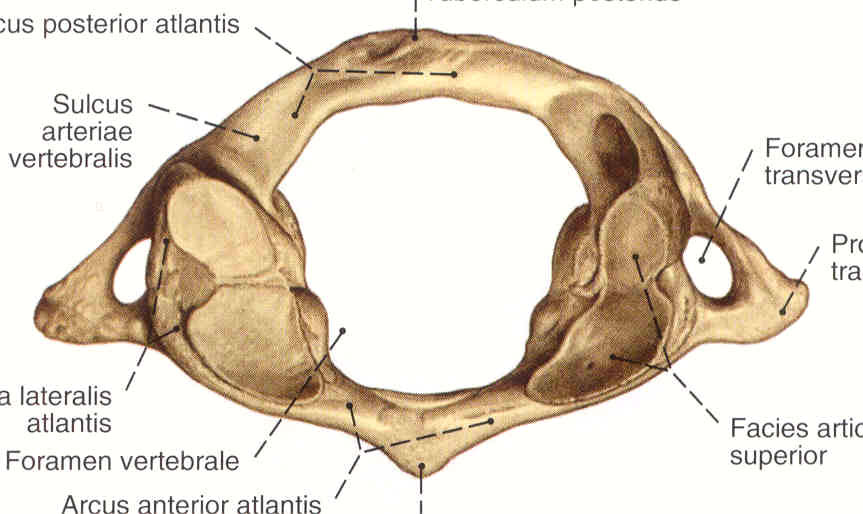 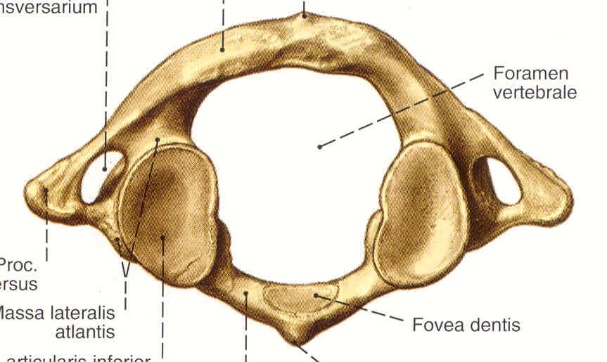 atlas
2, Articulatio atlantoaxialis (C1-C2)
(C1-C7)
axis
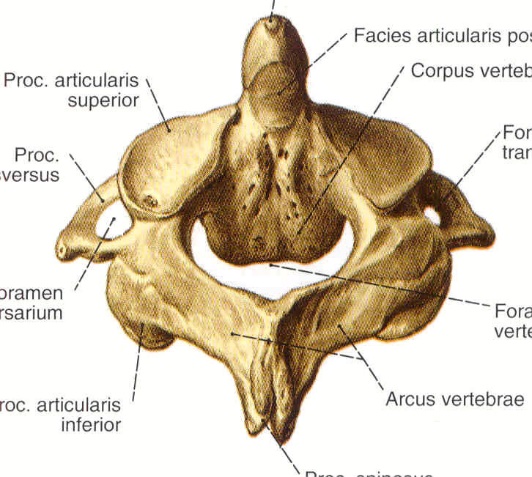 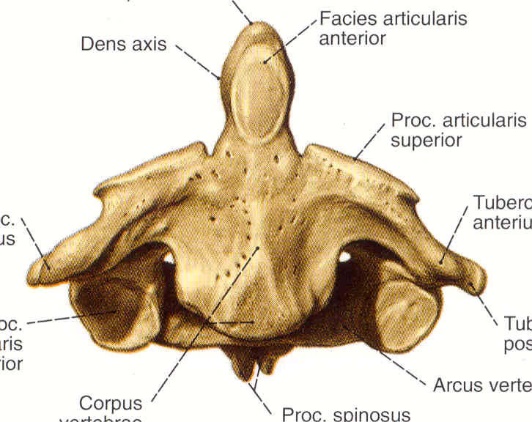 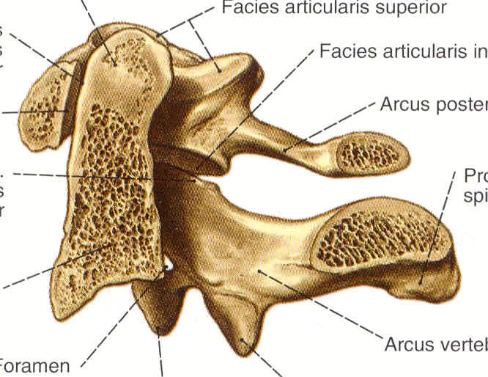 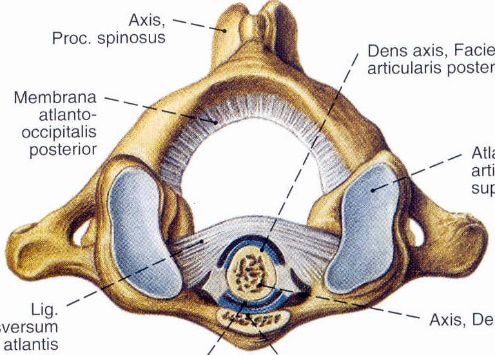 art. atlanto-occipitalis
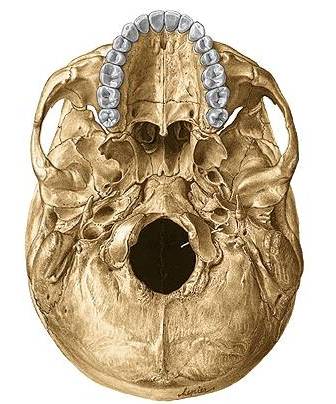 art. elipsoidea
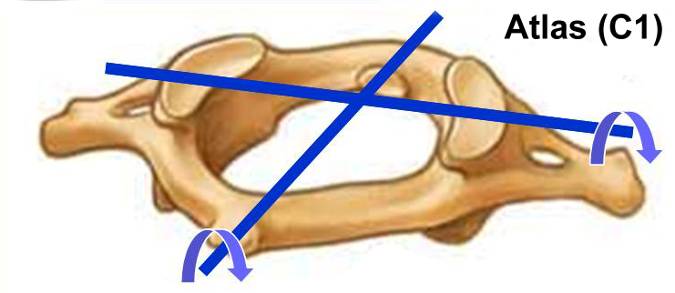 art. atlantoaxialis
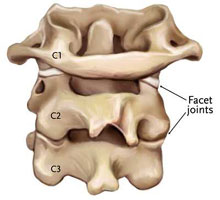 1.  facies art. inf. atlantis -
      facies art. sup. axis

 2.  dens axis, facies art. atlantis + lig. trans. atlantis
facies art. ant. dentis axis – fovea dentis
facies art. post. dentis axis – lig. transversum atlantis
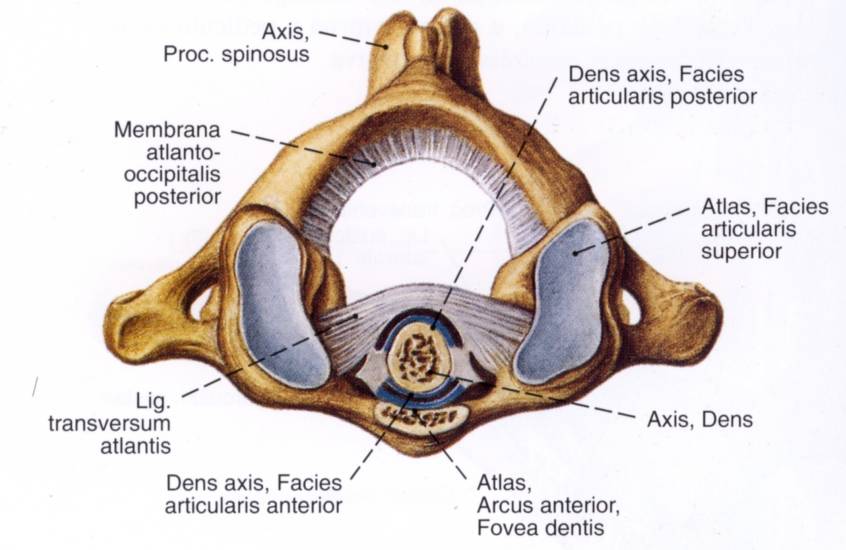 vö.: art. radioulnaris proximalis
art. trochoidea: rotatio
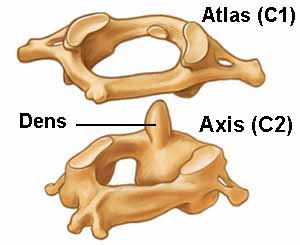 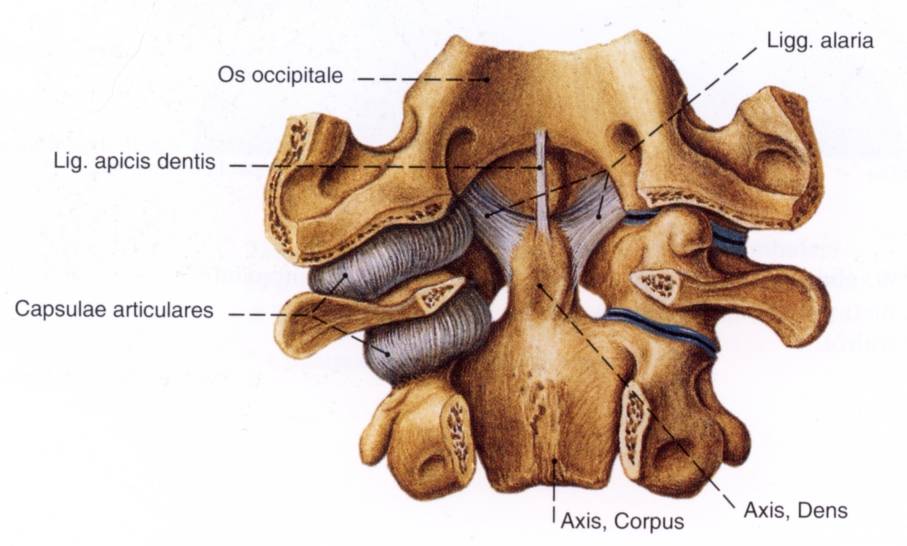 Atlas, axis
right - left
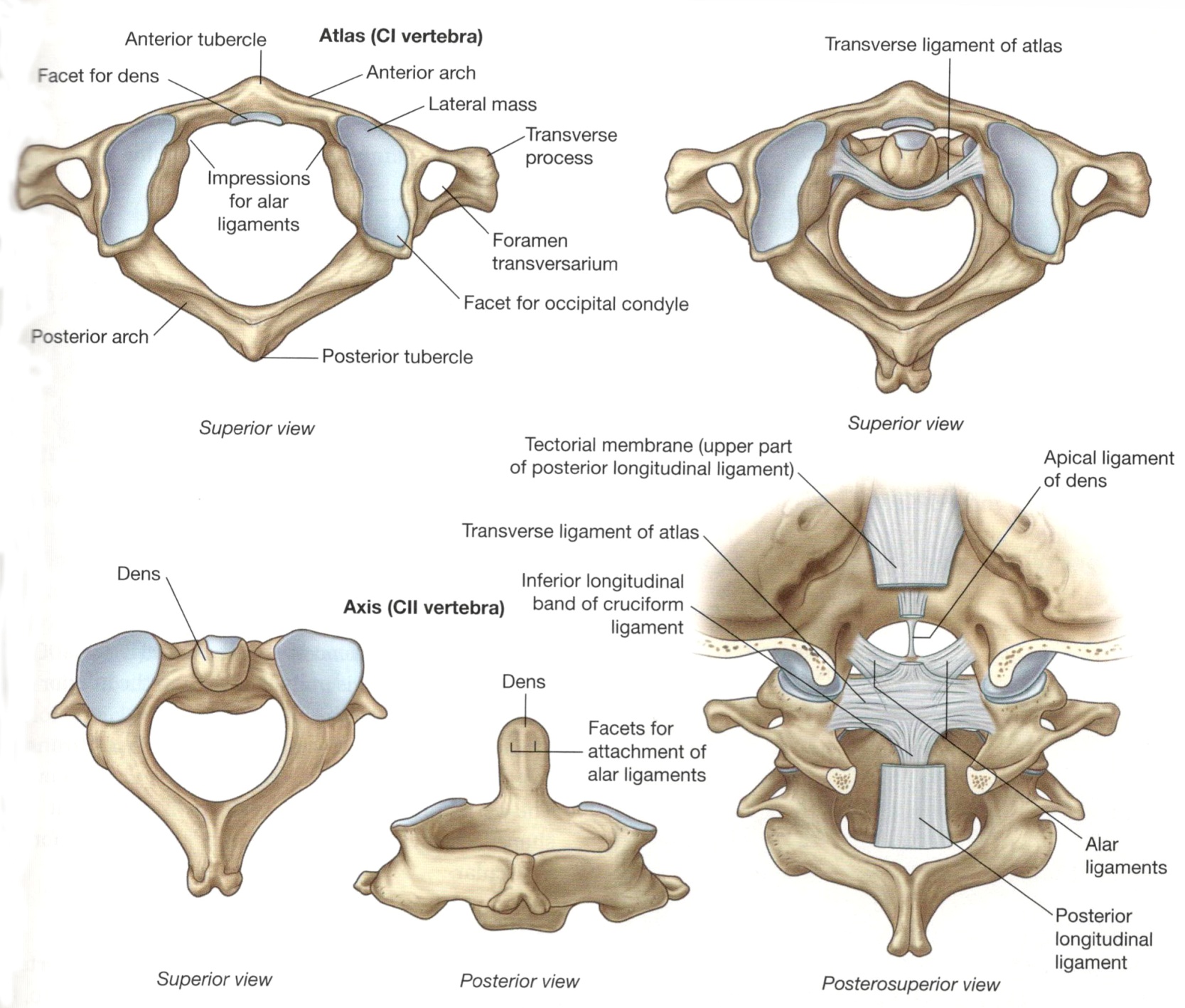 anterior
posterior
vertebral artery
Atlas, axis
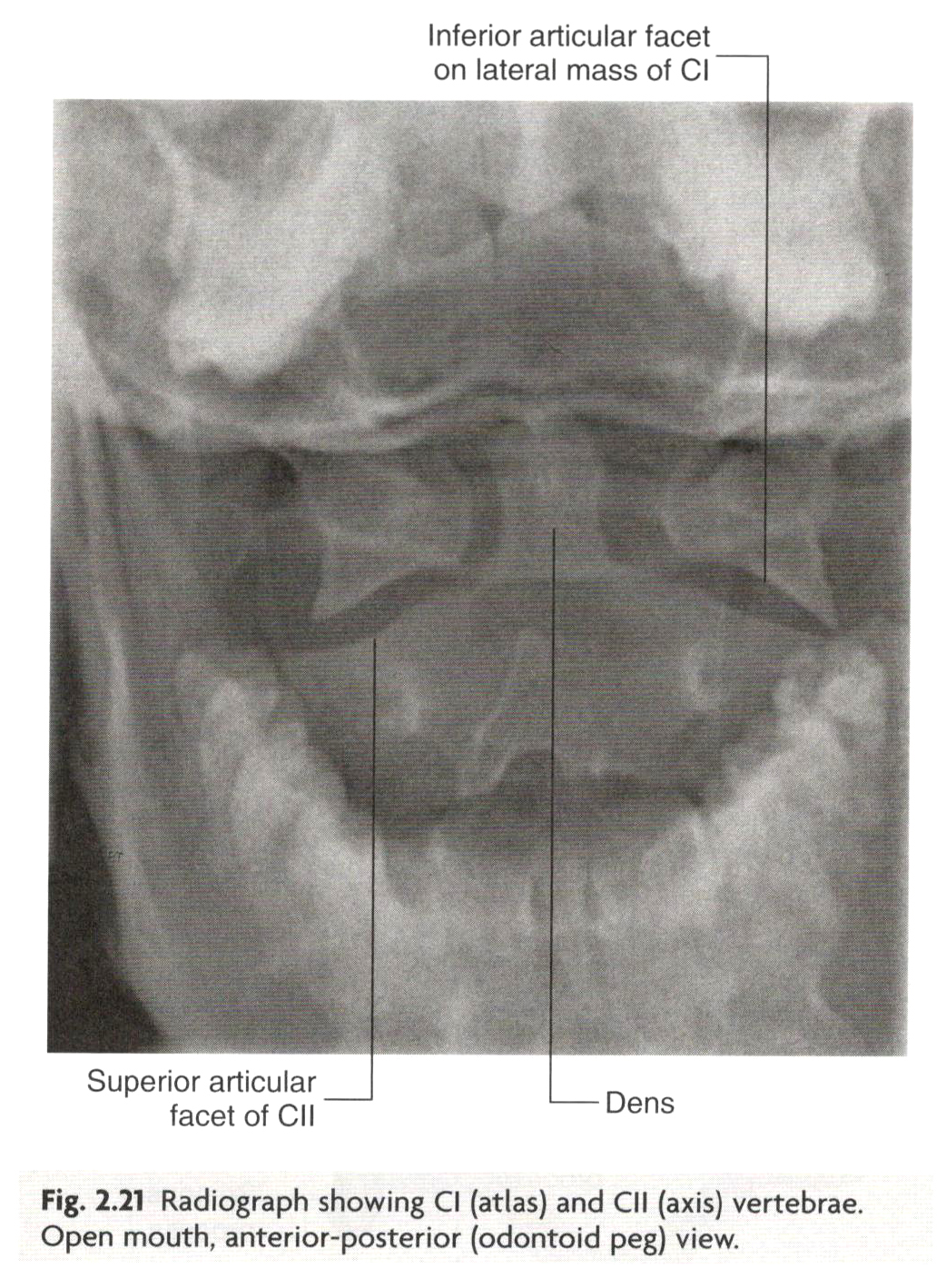 rotation
Kopfbewegung
(ventralis)
						
m. sternocleidomastoideus
m. rectus capitis lateralis
m. rectus capitis anterior
m. longus capitis

(dorsalis)
m. trapezius 
m. splenius capitis, m. longissimus capitis
m. semispinalis capitis
m. rectus capitis posterior major et minor,
m. obliquus capitis superior et inferior
mm. prevertebrales
mm. suboccipitales
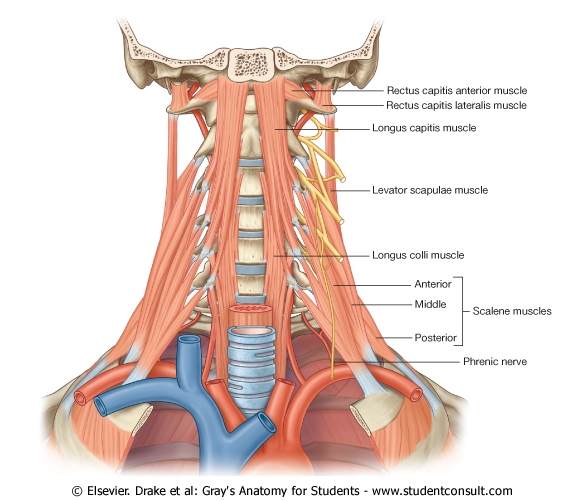 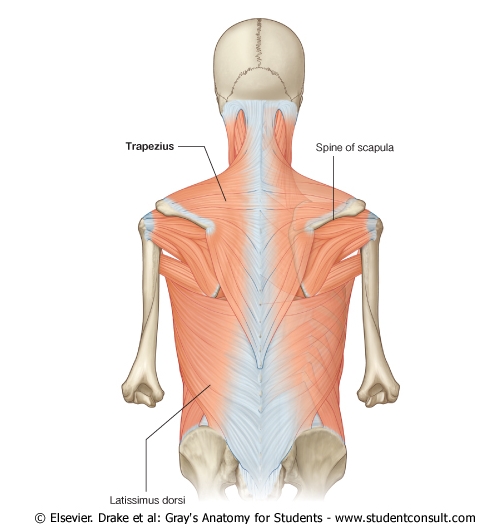 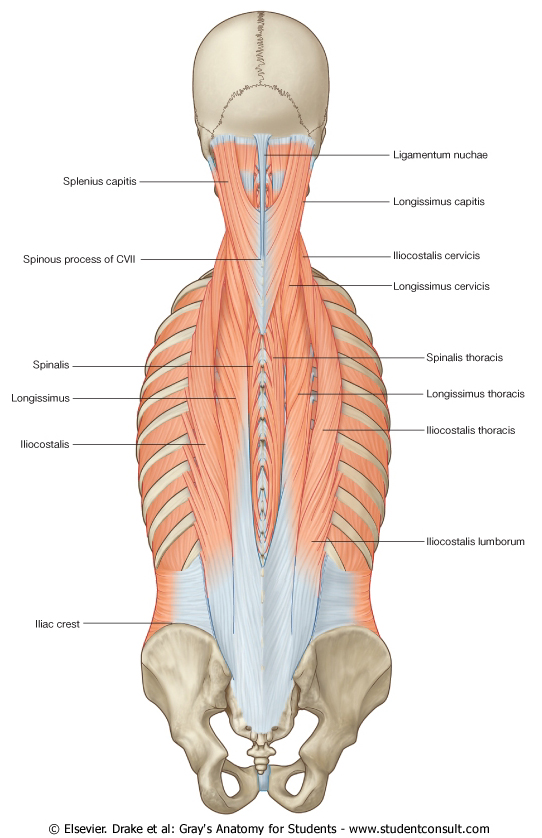 2. m. splenius et longissimus capitis
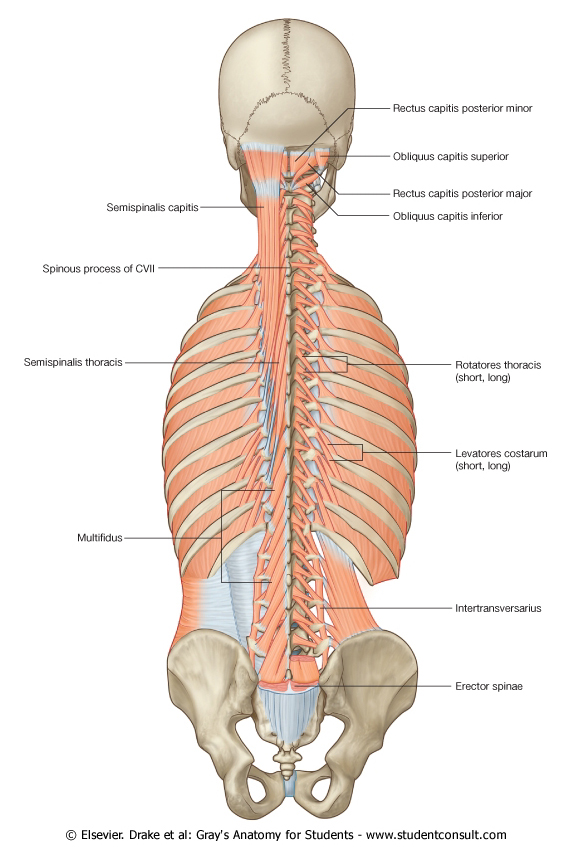 1. m. trapezius
3. m. semispinalis capitis
4. mm. suboccipitales
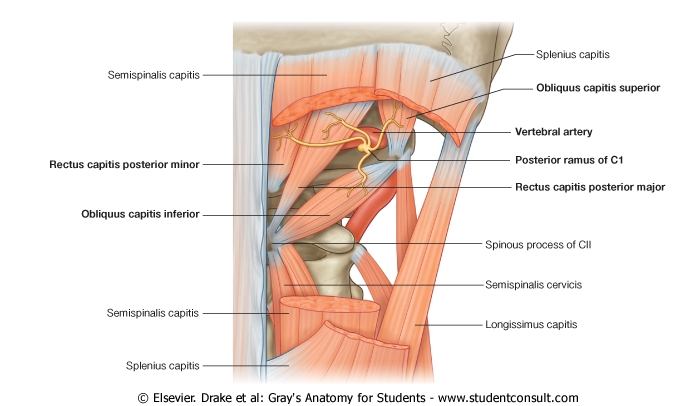 trigonum suboccipitale: a. vertebralis, nervus suboccipitalis (ex C1)
Rückenmuskulatur
Oberflächlichen
spinohumeralis izmok
 trapezius, rhomboidei, latissimus dorsi, levator scapulae 
Tiefen Rückenmuskeln (autochthone)
m. splenius cervicis
m. erector spinae
m. spinalis
m. longissimus
m. iliocostalis
mm. transversospinales
mm. semispinales
mm. multifidi
mm. rotatore
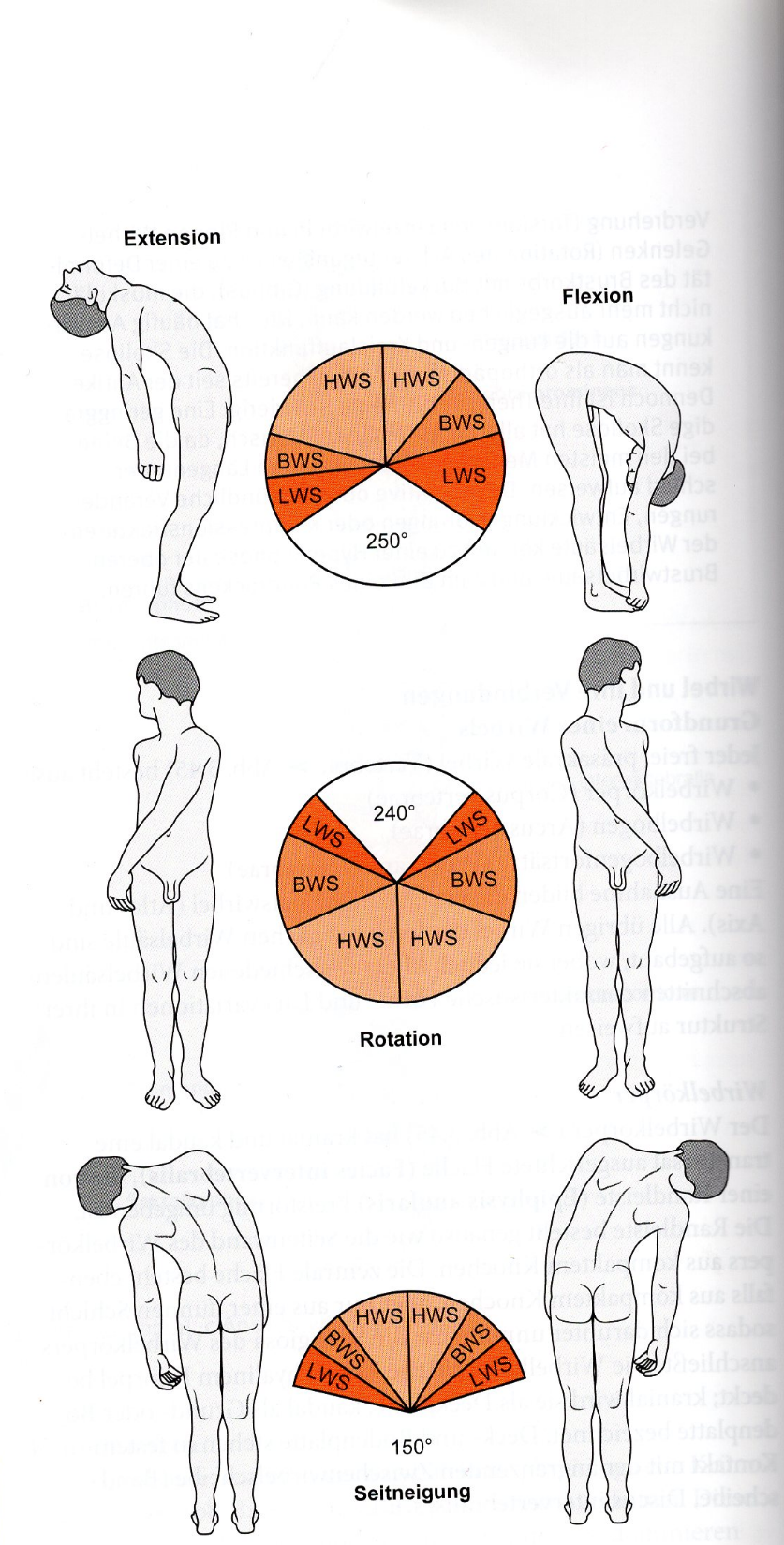 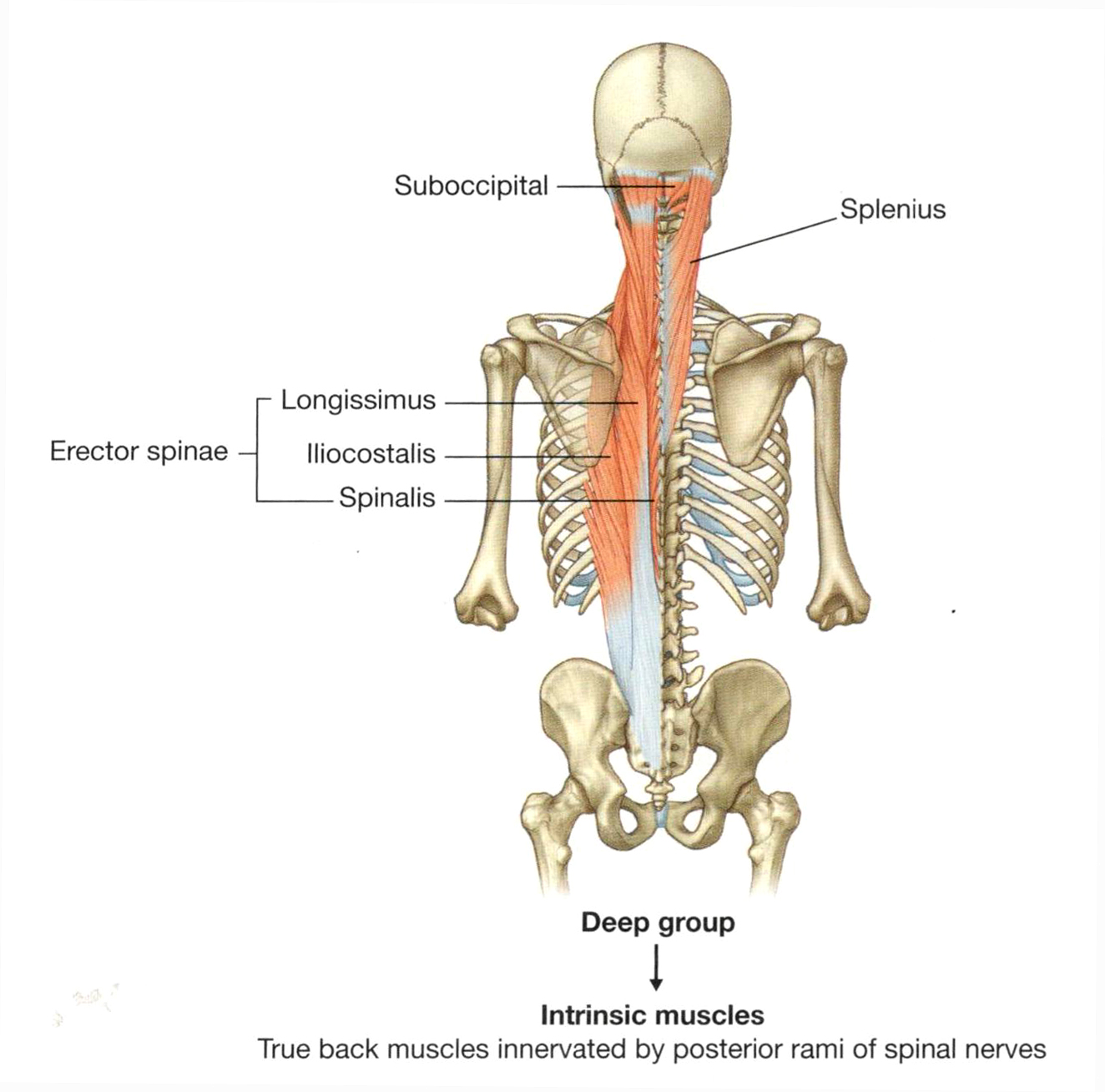 Bewegungen
Flexion – forwards and backwards

Flexion laterally

Torsion
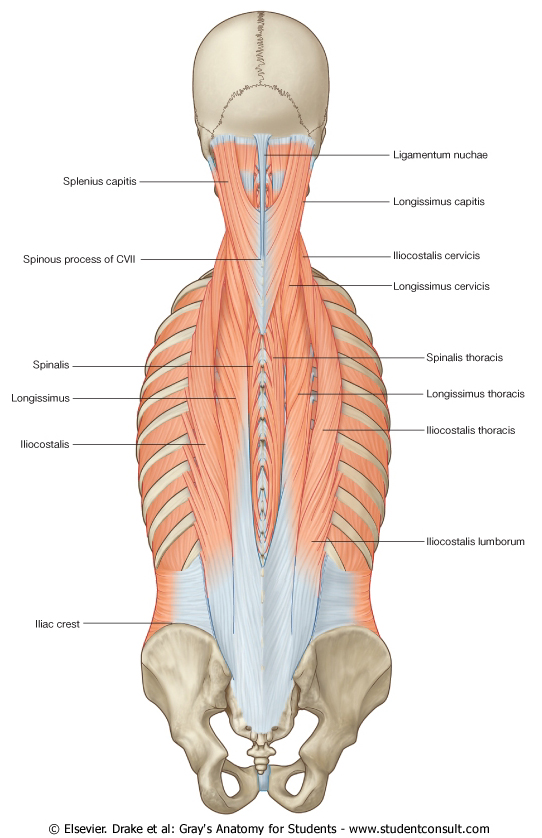 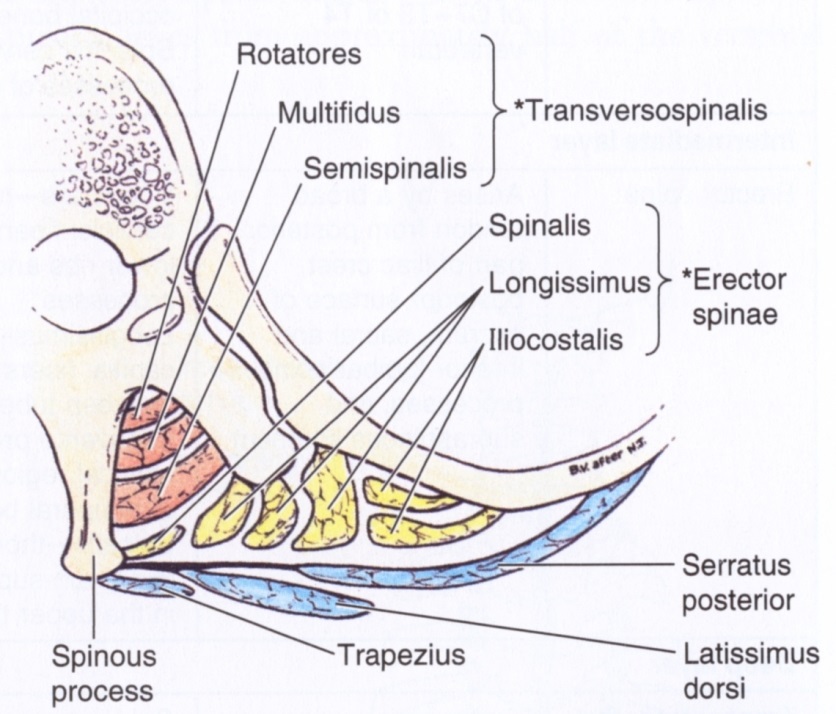 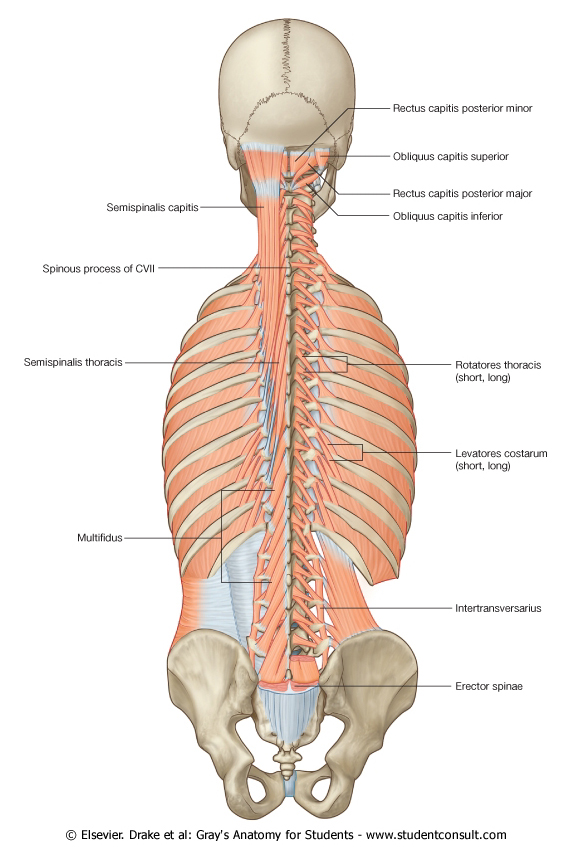 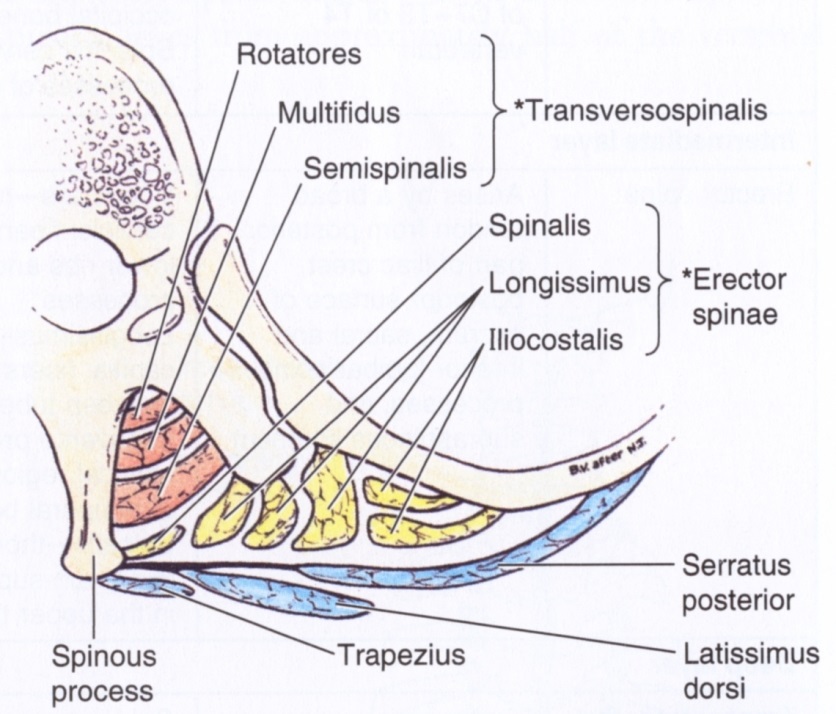 Pathology
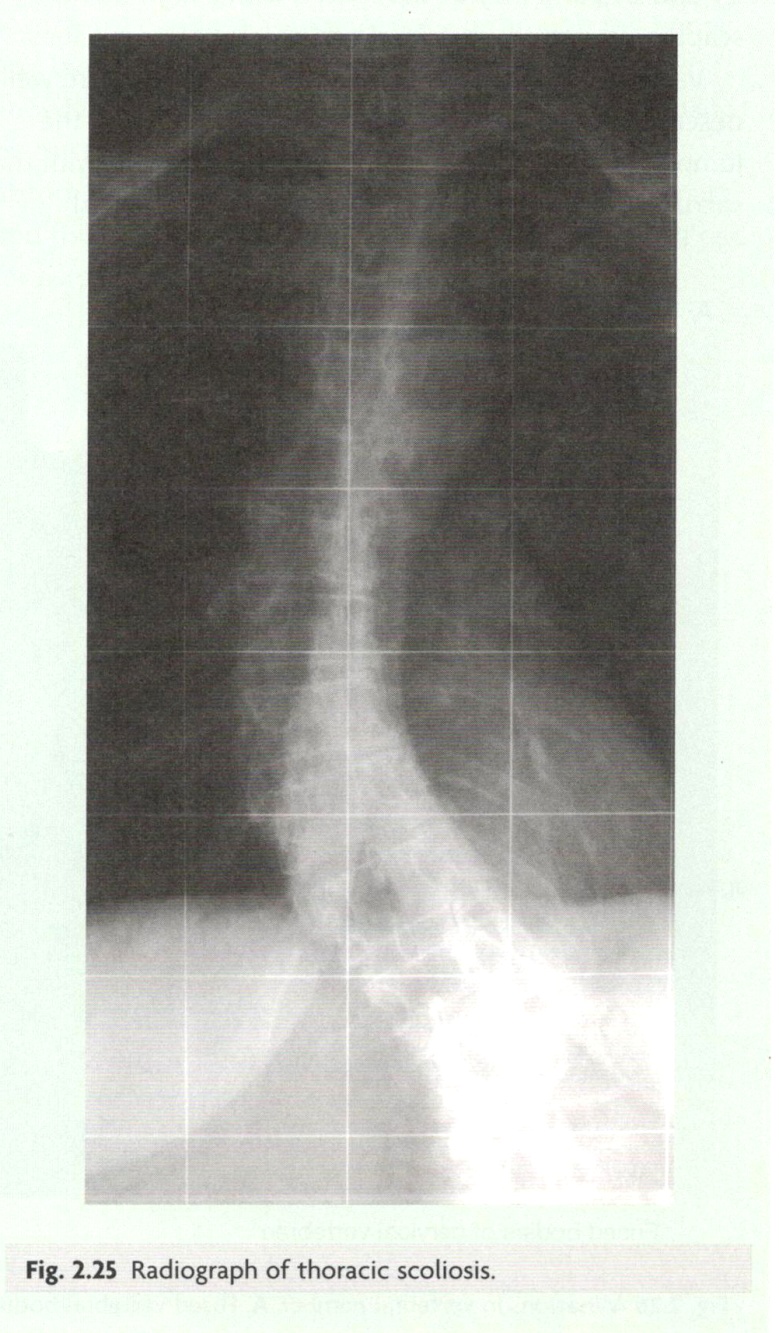 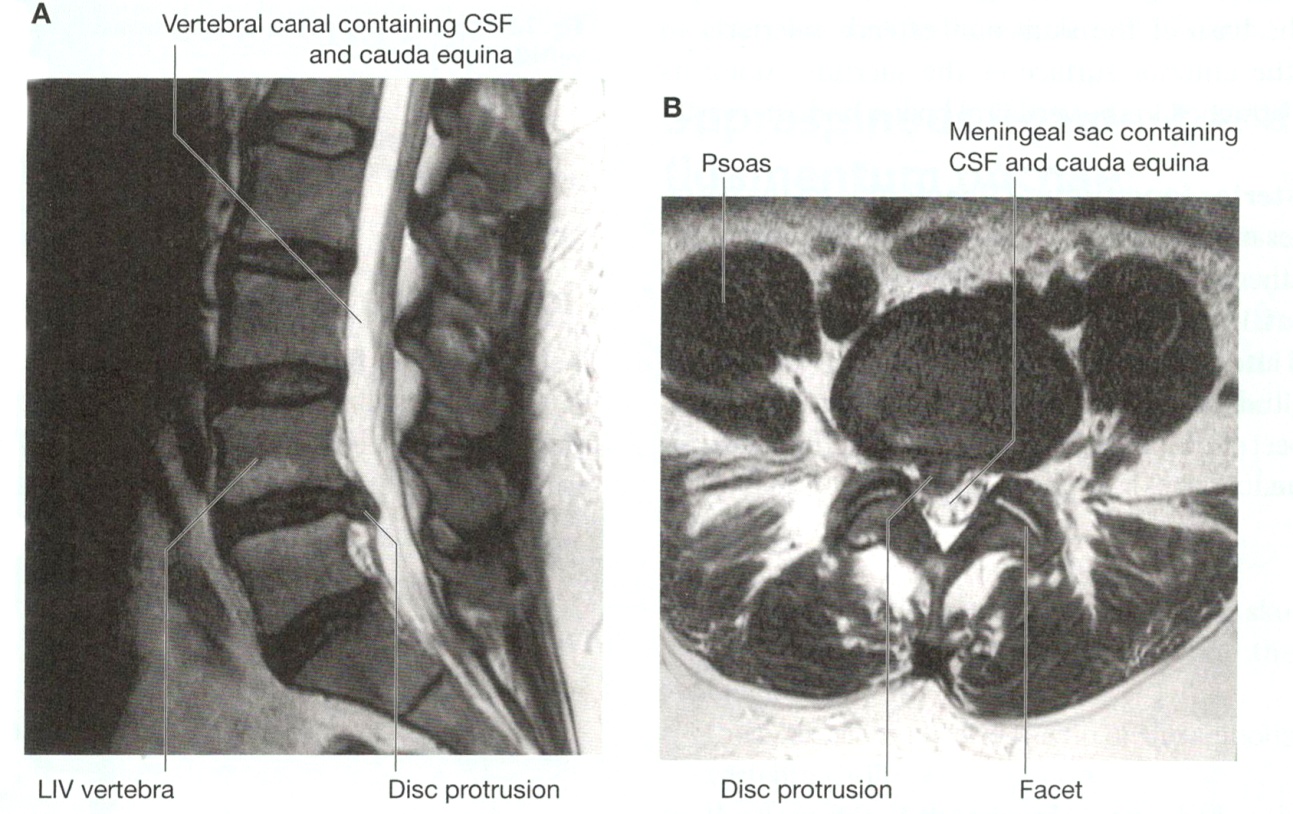 Lumbalpunctio
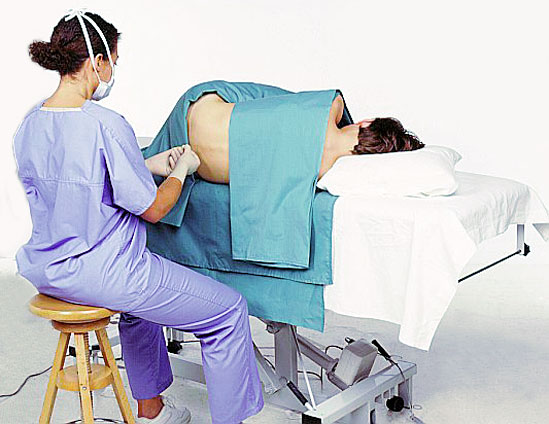 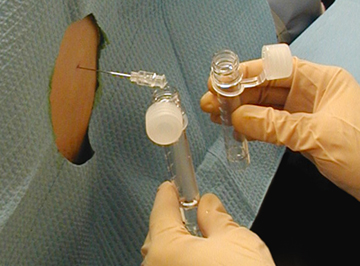 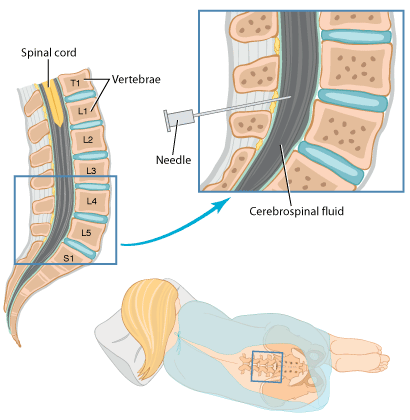 Discus hernia
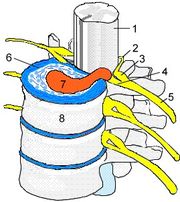 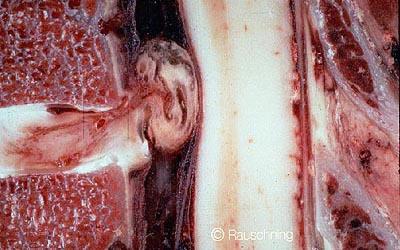 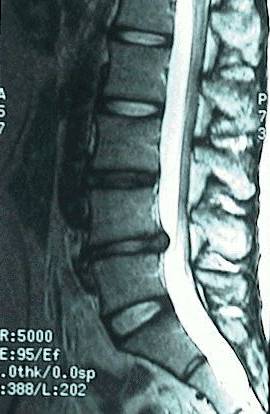 spina bifida occulta
scoliosis
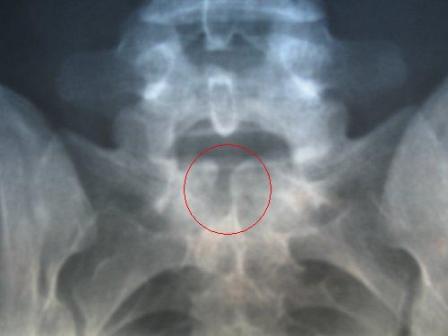 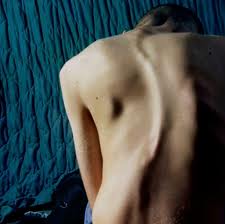 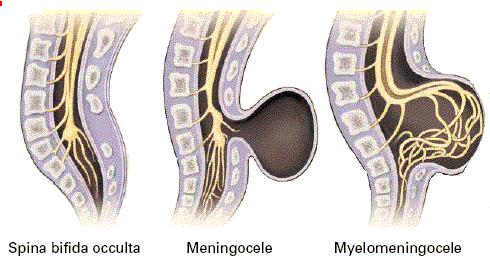 pectus carinatum (tyúkmellkas)
pectus excavatum (tölcsérmellkas)
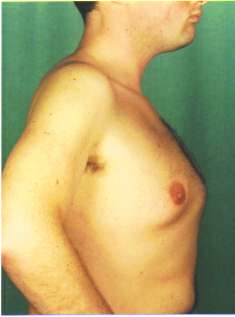 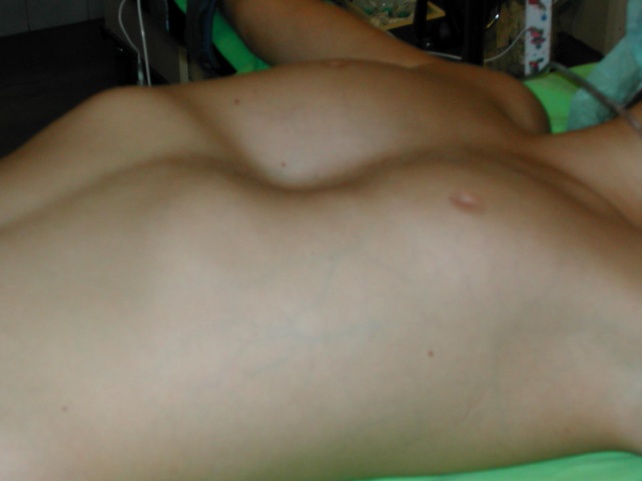 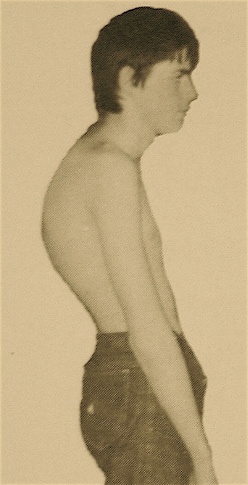 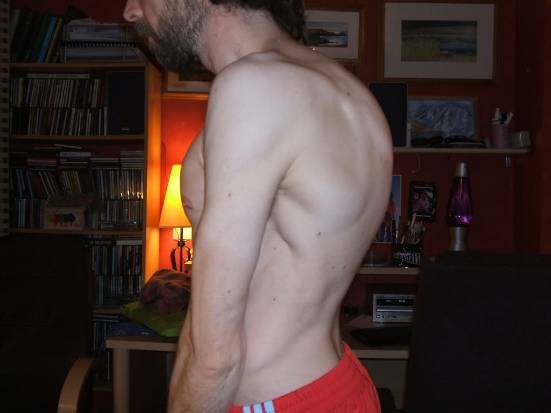